Fichier de devoirs de maths
CM1
Voici ton cahier de devoirs de mathématiques. Certains soirs, tu auras à réaliser des devoirs en mathématiques en relation avec ce que tu auras fait dans la journée. Ces devoirs sont notés sous forme de modules et de séances (ex : M1S1)
Parfois, tu ne seras pas obligé(e) d’écrire sur ce cahier, tu pourras répondre oralement comme en classe.

Bon travail !
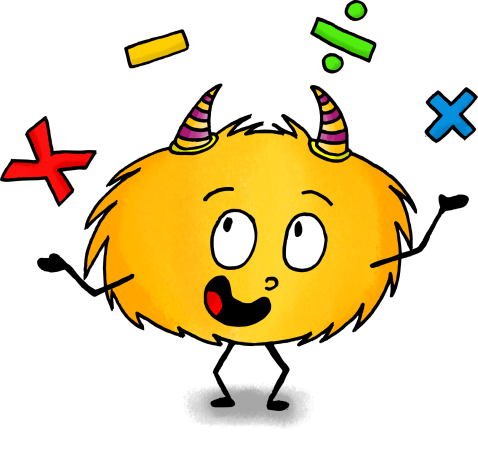 Prénom :
Module 1
+ 10
+100
+1000
Séance 1:
 Compte de 1 000 en 1 000 le plus loin possible en 1 min


 Dictée de nombres (écrire en chiffres sur le cahier du soir) :
3 025  - 5 002 – 2 069 – 1 047
Séance 2:
 Recompose les nombres : 
 exemple : 
2 000 + 300 + 40 + 5 = 2345

6 000 + 10 + 8 =…………………..

3 000 + 200 + 9 = …………………………

8 000 + 500 + 1 = ……………………..

  Complète la chaine de Calcul
2 650
Séance 3 :
 Range en ordre croissant (du plus petit au plus grand) : 6 325 – 4 326 – 9 625

...............................................................................

 revoir les tables avec l’enveloppe
de multiplication (1)
Séance 4 :
 Pour chaque nombre, écris le nombre de centaines :
 5 621 : ………………………..
8 760 : …………………………

 calcul :
12 689 + 5 000 = ……………………………
15 062 + 3 000 = ……………………………
9 258 + 7 000 = ………………………………
Séance 5 :
 Range en ordre croissant (du plus petit au plus grand) : 8 135 – 9 335 – 9 306

...............................................................................

 revoir les tables avec l’enveloppe
de multiplication (1)
Séance 6 :
 Calcule :
14 279 + 4 000 = ……………………………
9 808 + 5 000 = ……………………………
17 684 + 2 000 = ………………………………

revoir les tables avec l’enveloppe de multiplication (1)
Module 2
Séance 2:
 Dictée de nombres (écrire en chiffres sur le cahier du soir) :

5 007 – 3 279 – 6 308

  Ajoute 9 
2 125 + 9 = ……………             1 804 + 9 =…………….
5 687 + 9 = ………….              3 222 + 9 = ………….
 Complète 
36 dizaines = …………unités
26 centaines  = ……………milliers
Séance 1:
 Ecris la centaine qui suit le nombre donné : exemple 2 542  2600

4 268  …………………….

3 710  ……………………..

Complète avec < ou >
2 672 … 2 699 
4 000 + 200 + 8 … 6 000 + 300 + 5
8 000 - 1 … 7 000 + 900 + 90
Séance 3 :
 Soustrais 9 
4 837 - 9 = ……………             1 312 - 9 =…………….
7 307 - 9 = ………….              8 333 - 9 = ………….

  Complète la droite graduée
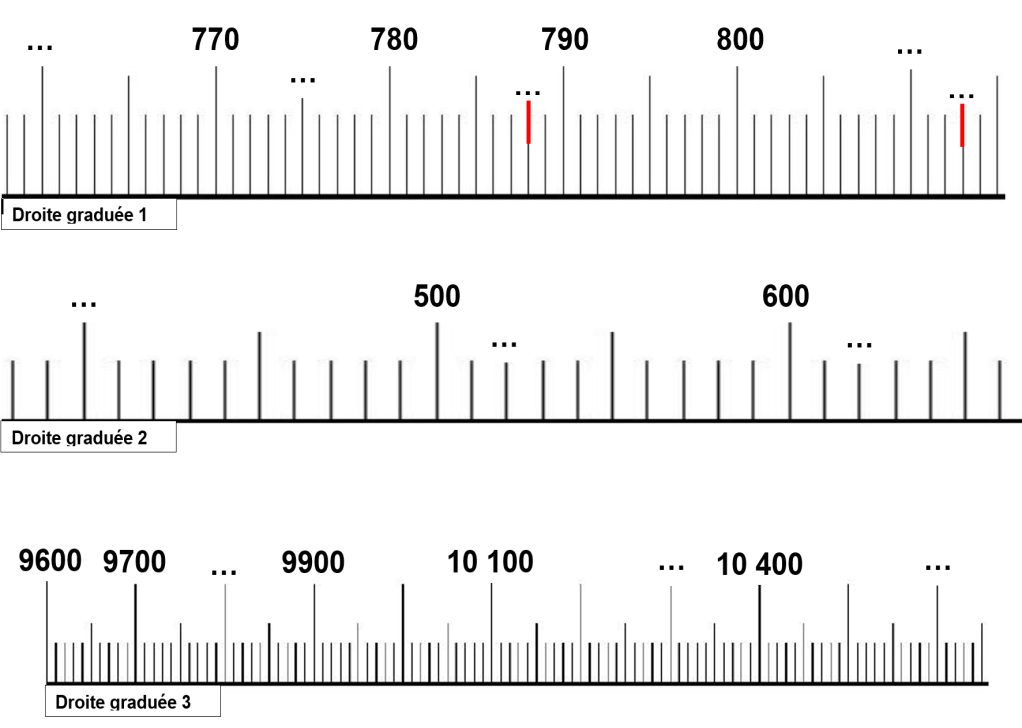 270
280
290
300
Séance 4 :
 compter de 12 en 12 jusqu’à dépasser 200 (oralement)

 Calcule en colonnes (cahier du soir)
375 + 658 = 
452 – 276 =
Séance 5 :
 Table de multiplication par 3 :
3 x 4 = …..  3 x 6 = ……..   3 x 9 = ………..
3 x 2 = ……  3 x 8 = ……..  3 x 7 = …………
 
Problème : Tu te rends à la boulangerie et tu achètes un gâteau pour 15 euros. Il te reste 38 euros. Combien avais-tu d’argent avant de sortir de chez toi ? (cahier du soir)
Séance 6 :
 Ajoute 99 
788 + 99 = …………	123 + 99 = ………..
547 + 99 =………..	356 + 99 = ………..

 Calcule en colonnes (cahier du soir) 
26 x 4 =
Module 3
Séance 2:
 Décompose les nombres : 
 exemple : 
15 072 = 15 000 + 70 + 2
            = (15 x 1 000) + (7 x 10) + 2

24 005 = ……………………………………………………..
36 841 = …………………………………………………..

 Dictée de nombres (écrire en chiffres sur le cahier du soir) :

25 678 – 641 036 – 58 110 – 119 678
Séance 1:
 Table de multiplication par 5 :
5 x 2 = …..  5 x 6 = ……..   5 x 8 = ………..
5 x 5 = ……  5 x 8 = ……..  5 x 7 = …………

 soustrais 99 
657 – 99 = …………	236 – 99 =………
545 – 99 = …………	103 – 99 = ………
Séance 3 :
 Multiplie par 10 les nombres suivants 
523 x 10 = ………                328 x 10 = …………               
987 x 10 = ………               604 x 10 = …………
Séance 5 :
 Compte de 25 000 en 25 000 le plus loin possible en 1 min. (oralement)

 Vérifie si les angles sont droits à l’aide d’une équerre (inscrit le symbole        si l’angle est droit)
Séance 4 :
Table de multiplication par 4 :
4 x 5 = …..  4 x 6 = ……..   4 x 7 = ………..
4 x 3 = ……  4 x 8 = ……..  4 x 9 = …………

Remplace le ….. par un chiffre qui convient. 
3 718 < 3 7 …8           5 764 > 5 … 14
 14 279 > 14  1 …8      … 1 100 < 31 105
Séance 7 :
 Entoure les figures qui sont des polygones




 Trace un carré de coté 4 cm (cahier du soir)
Séance 6 :
La grande course : trouve le nombre de kilomètres parcourus.





 Calcule en colonnes (cahier du soir)
732 + 189 = 	               650 + 374 =
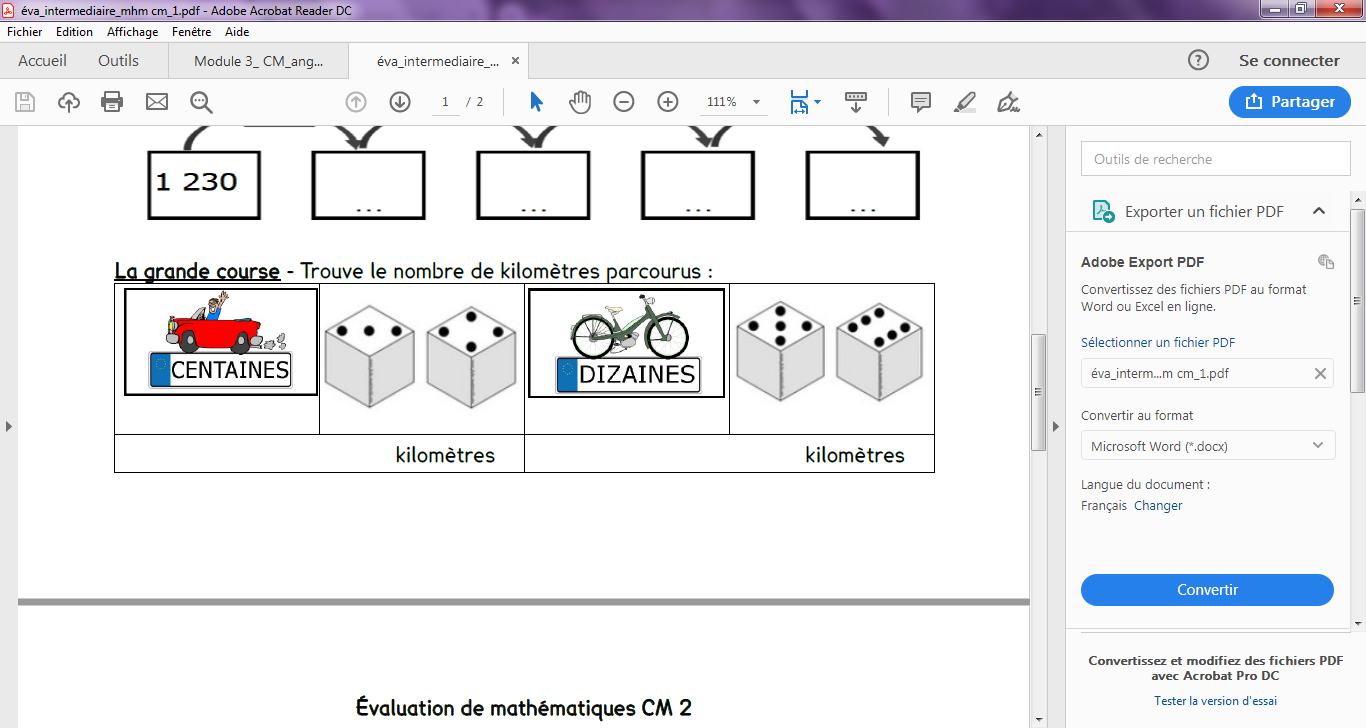 Séance 8 :
Calcule en colonnes (cahier du soir)
68 x 3 =     46 x 4 =
Module 4
+ 30
+200
+5000
Séance 1:
 Encadre les nombres suivants à la dizaine près 

………< 652 < ………             ……… 8 412 < ………

Complète la chaine de Calcul
Séance 2:
 Calcule le périmètre de la figure suivante






Calcul : 
Phrase réponse :  


 Trace un carré de 6cm de coté (cahier du soir)
4 736
120 cm
80 cm
130 cm
180
 cm
100
 cm
250 cm
...........................................................................
....................................................
.........................................................................................
Séance 3 :
 Ecris un nombre comportant 115 milliers


 Calcule : 
2 658 + 3 centaines =  …………………………
 8703 + 2 centaines = …………………………
9 682 + 5 centaines =  …………………………
Séance 4 :
 Calcule les doubles suivants :
6  ……………………       8  ………………………
20  …………………       50  ………………………
80  ………………………   100  ………………………

 Pose et calcule (cahier du soir) : 
897 + 567 =                    235 – 149 =
Séance 5 :
 Complète avec un chiffre correct

65 ……35  > 65 287

 Multiplie par 100

601 x 100 = ……………     237 x 100 = ……………
Séance 7 :
 Dictée de nombre (écrire en chiffres sur le cahier du soir)
62 012  -  3 679 -   41 785 – 60 010

 Réponds aux questions suivantes
Quel est le chiffre des dizaines dans 4 562 ?
………………………….
Quel est le nombre de dizaines dans 6897 ?
……………………………
Séance 6 :
 complète 
53 + ……… = 100             76 + ………… = 100

………… + 18 = 100           …………… + 35 = 100

 Révise l’enveloppe 1 des tables de multiplication et complète les calculs suivants : 
En 20 combien de fois 5 ? ……………..
15 : 3 = …………            …….x 9 = 18
En 24 combien de fois 6 ? …………
……… x ……… = 25
Séance 8 :
  Ecris les conversions suivantes 
1 cm = ………….mm      1 km = ……………dam

 Trace un cercle de rayon 8cm sur ton cahier du soir.
Module 5
Séance 2:
 Révise l’enveloppe 1 des tables de multiplication et complète les calculs suivants : 
 3 x 3 = ………              4 x 8= …………
……… x 9 = 36             ………… x 7 =35
En 30 combien de fois 6 ? …………………
En 12 combien de fois 3 ? …………………

Place sur la droite graduée le nombre 37 454





 Encadre ce nombre à la dizaine près

……………….< 37 454 < …………………
Séance 1:
 Place sur la droite graduée le nombre 12 280





 Encadre ce nombre à la centaine près

……………….< 12 280 < …………………
12 100
12 200
12 300
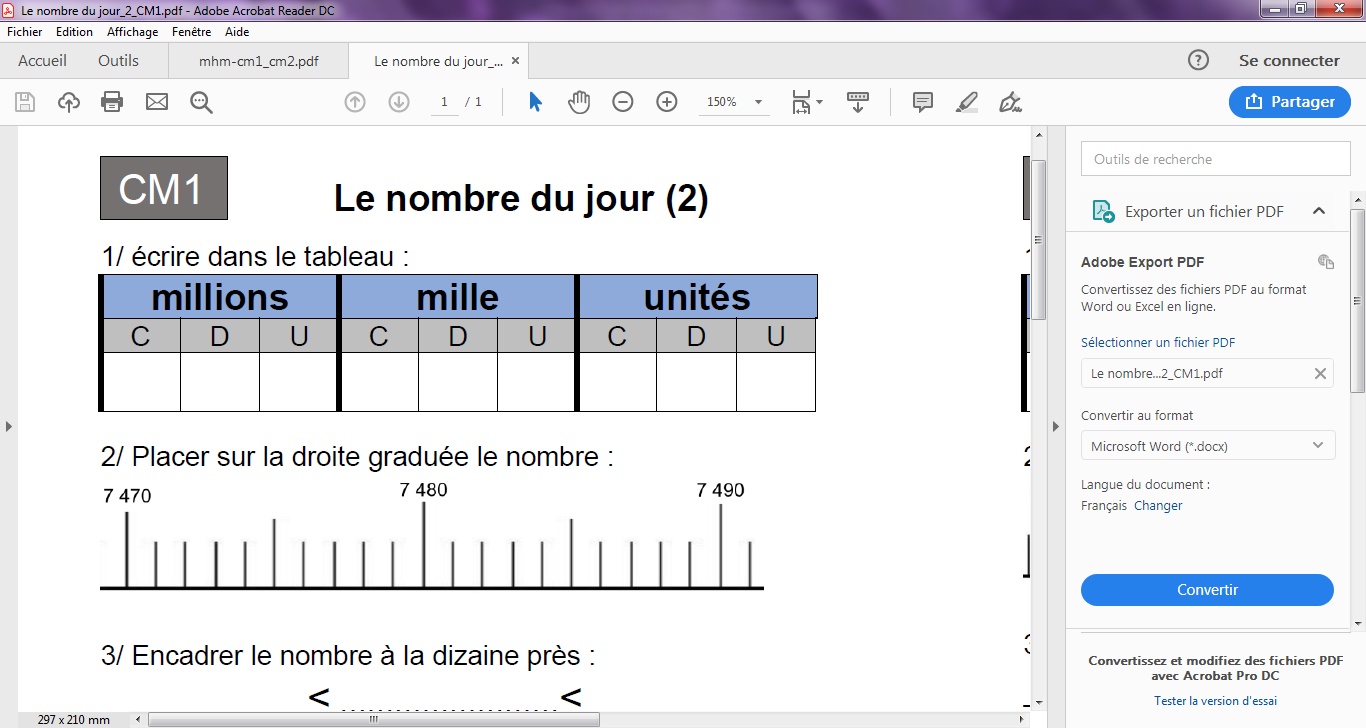 Séance 3 :
 Pose et calcule (cahier du soir)
89 x 4 = 
204 – 148 = 
5 658 + 587 =
37 450
37 460
37 470
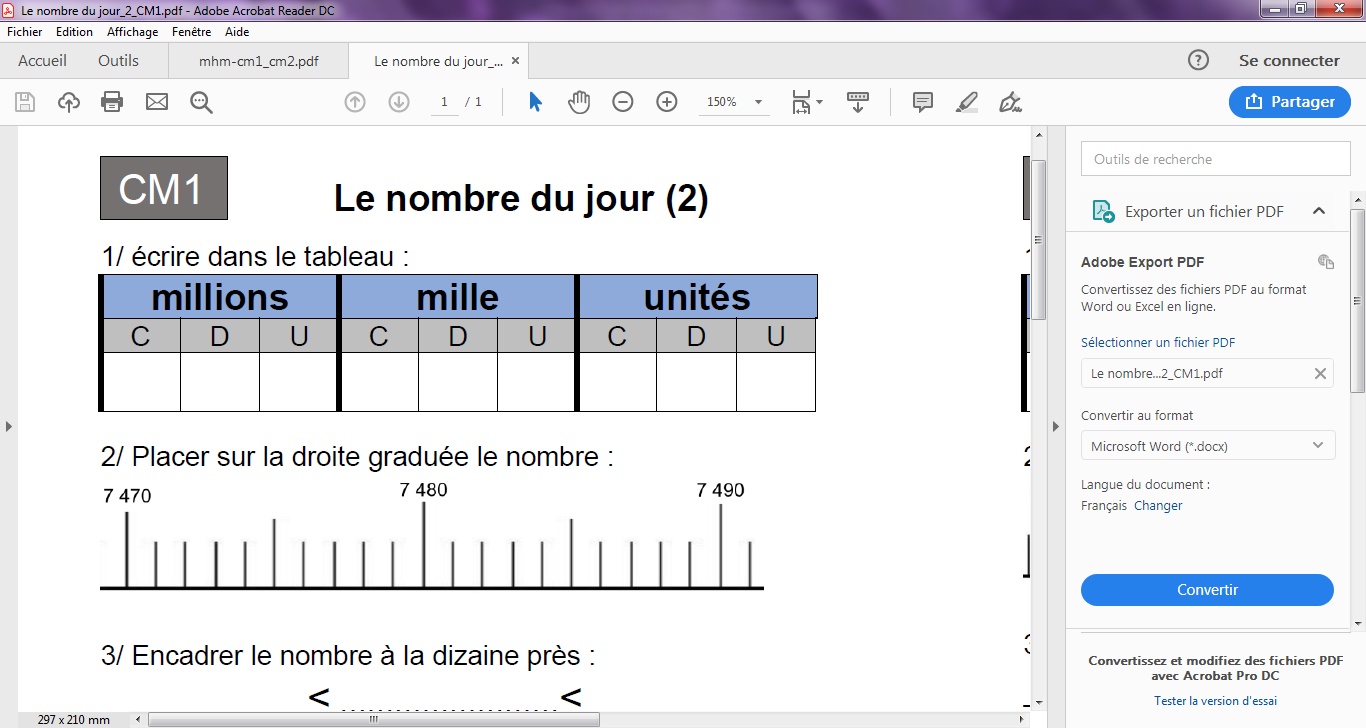 Séance 4 :
 Place sur la droite graduée le nombre 22 322





 Encadre ce nombre à la dizaine près

……………….< 22 322 < …………………
Séance 5 :
 Résous le problème suivant
Juliette a dépensé 271 €. Elle a acheté un pantalon à 178 € et une chemisette. Combien coûte la chemisette ?

Calcul : ……………………………………………………………………………

Phrase réponse : 
……………………………………………………………………………
22 310
22 320
22 330
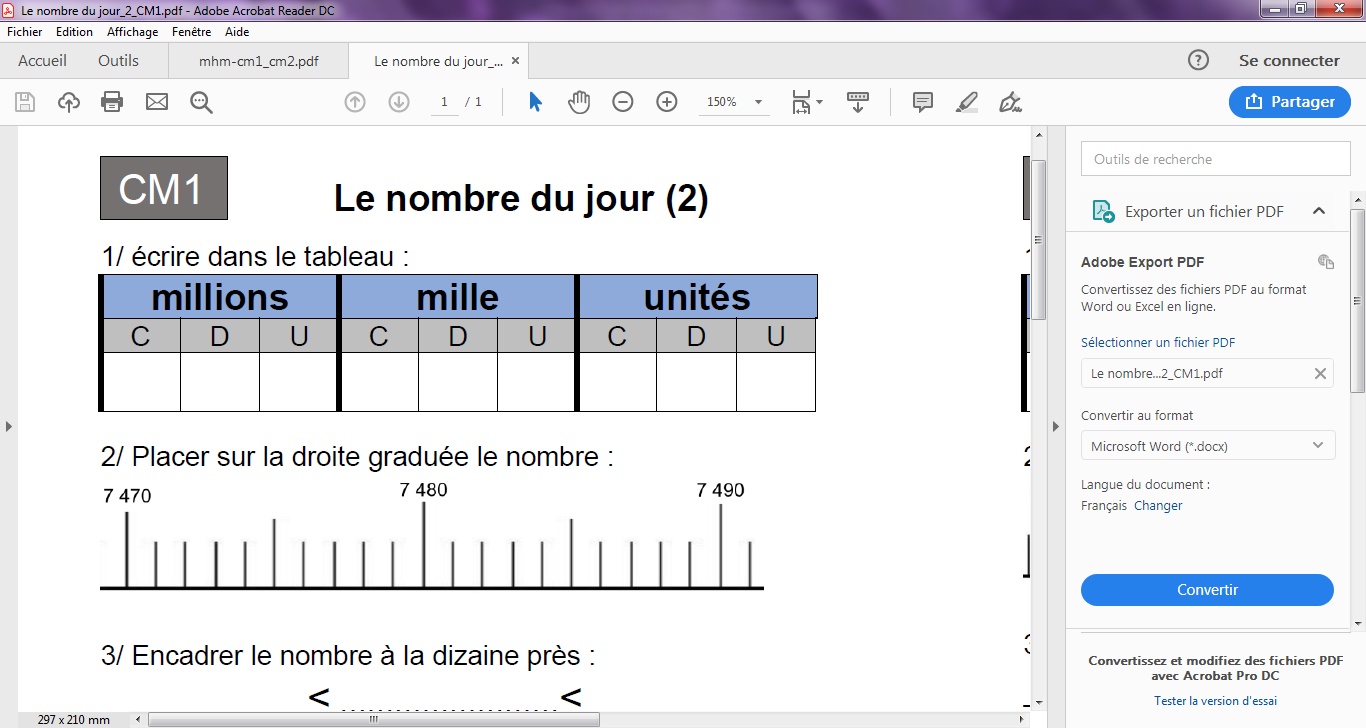 Séance 6 :
 Calcul le périmètre du triangle








Calcul : 

P = …………………………………………………………………
Séance 7 :
 Apprends l’enveloppe 2 des tables de multiplication et complète les calculs suivants :
7 x 8 = …………	                ………… x6 = 30

35 : 5 = ……………               18 : 3 = ………………

En 42 combien de fois 6 ? ………………………
En 40 combien de fois 8 ? ………………………
25 cm
12 cm
19 cm
Module 6
Séance 2:
 Ecris un nombre avec 231 dizaines de mille.
		

 Encadre ce nombre à la centaine près

…………………< 		<…………………

 Calcule de tête et écris le résultat
14 x 2 = ……………
21 x 3= ………………
52 x 4 = ………………
Séance 1:
 Comment nomme-t-on la partie grisée ?




Séparer une bande de 21 cm en 8
parties égales. Colorier sur la bande la partie représentée par 1/8 en rouge et par ¼ en bleu. (Cahier du soir)
Séance 3 :
Ecris un nombre avec 117 dizaines de mille.
		

 Encadre ce nombre à la centaine près

…………………< 		<…………………

 Révise les enveloppes 1 et  2 des tables de multiplication et complète les calculs suivants
4 x 8= ……		3 x 9 = ………
14 : 2 = ……… 		18 : 6 = ………
…… x 9 = 54 		7 x 7 = ………
En 16, combien de fois 8 ? ………………
Séance 4 :
 Ecris un nombre avec 402dizaines de mille.
		

 Encadre ce nombre à la centaine près

…………………< 		<…………………

 Mesure les segments avec la bande unité de 16 cm
Séance 6 :
 Quelle heure est-il ?


              …………………	         ………………



                 ………………	 ……… …………………



Construis un rectangle de 8 cm de longueur et 3 cm de largeur (feuille blanche à coller dans le cahier du soir)
Séance 5 :
 Calcule en colonnes (cahier du soir)
46 x 24 = 

 Dans le cahier du soir, dessine un carré de 8 carreaux de coté.
 Colorie en bleu ½ du carré. 
Colorie en vert ¼ du carré
Colorie en rouge 1/8 du carré
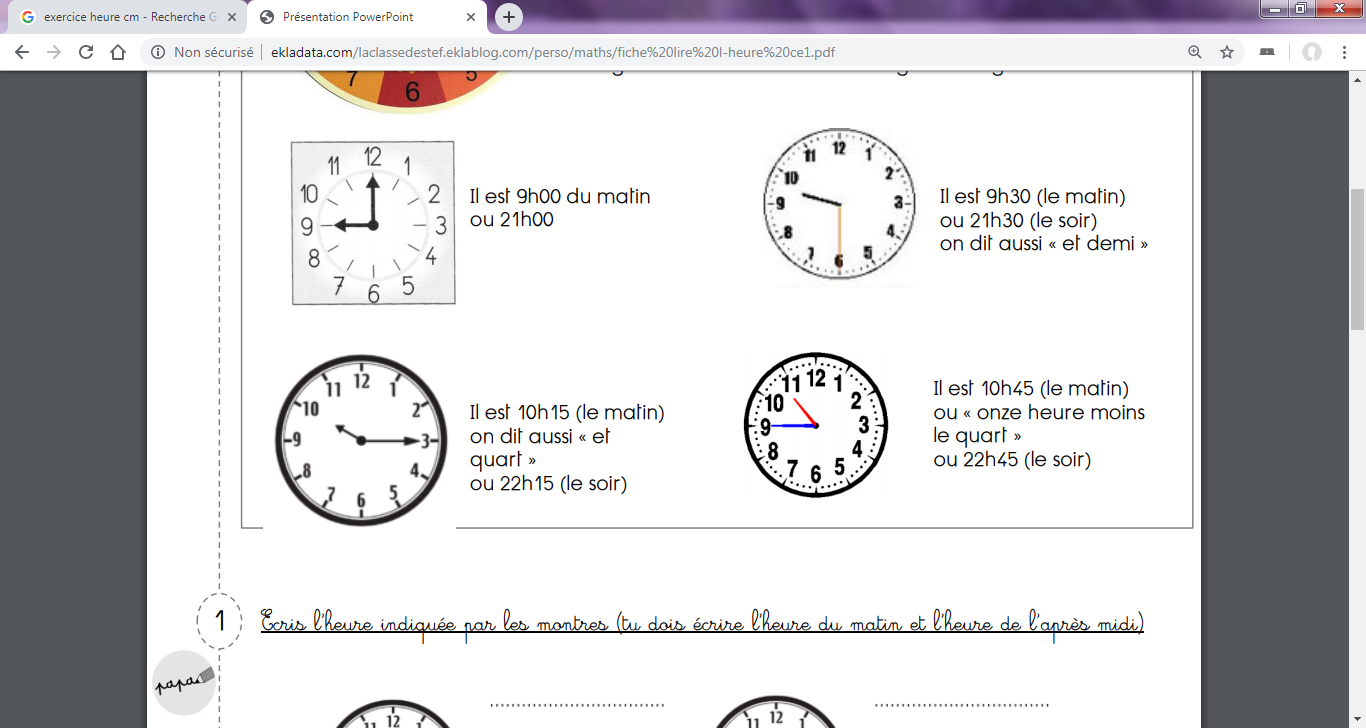 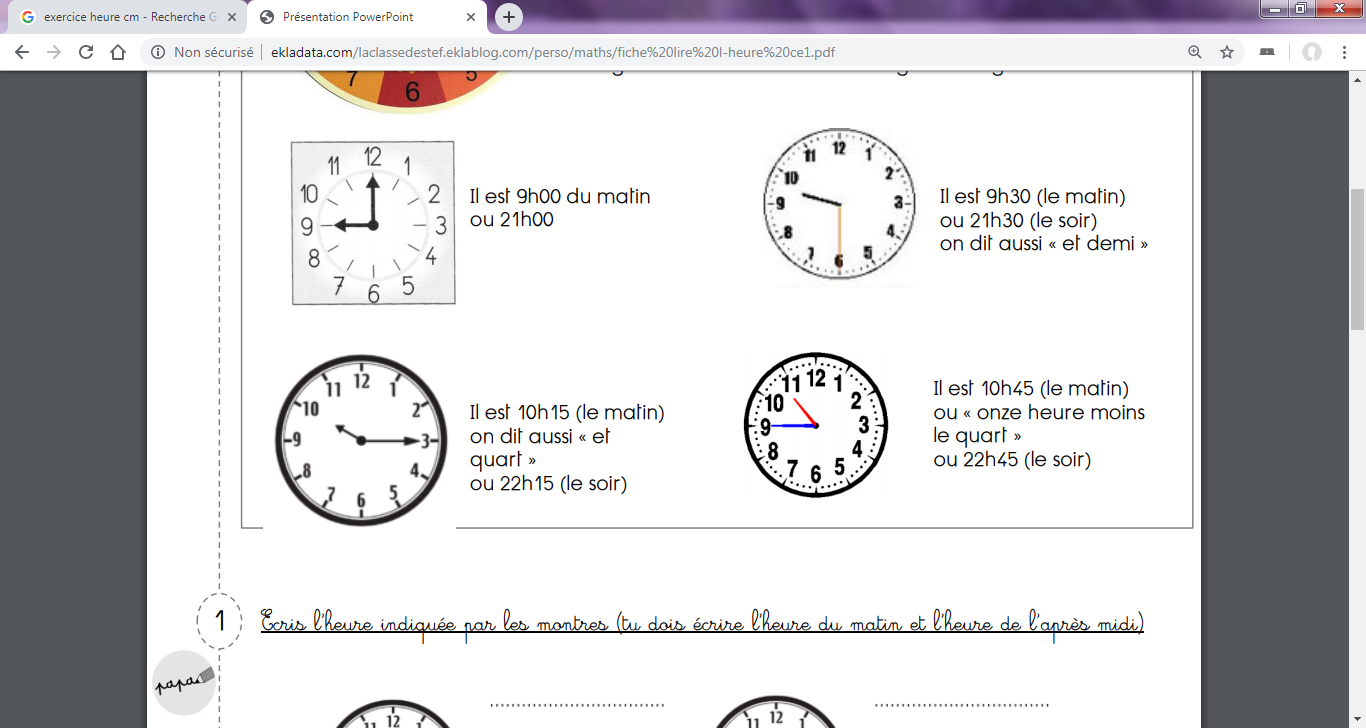 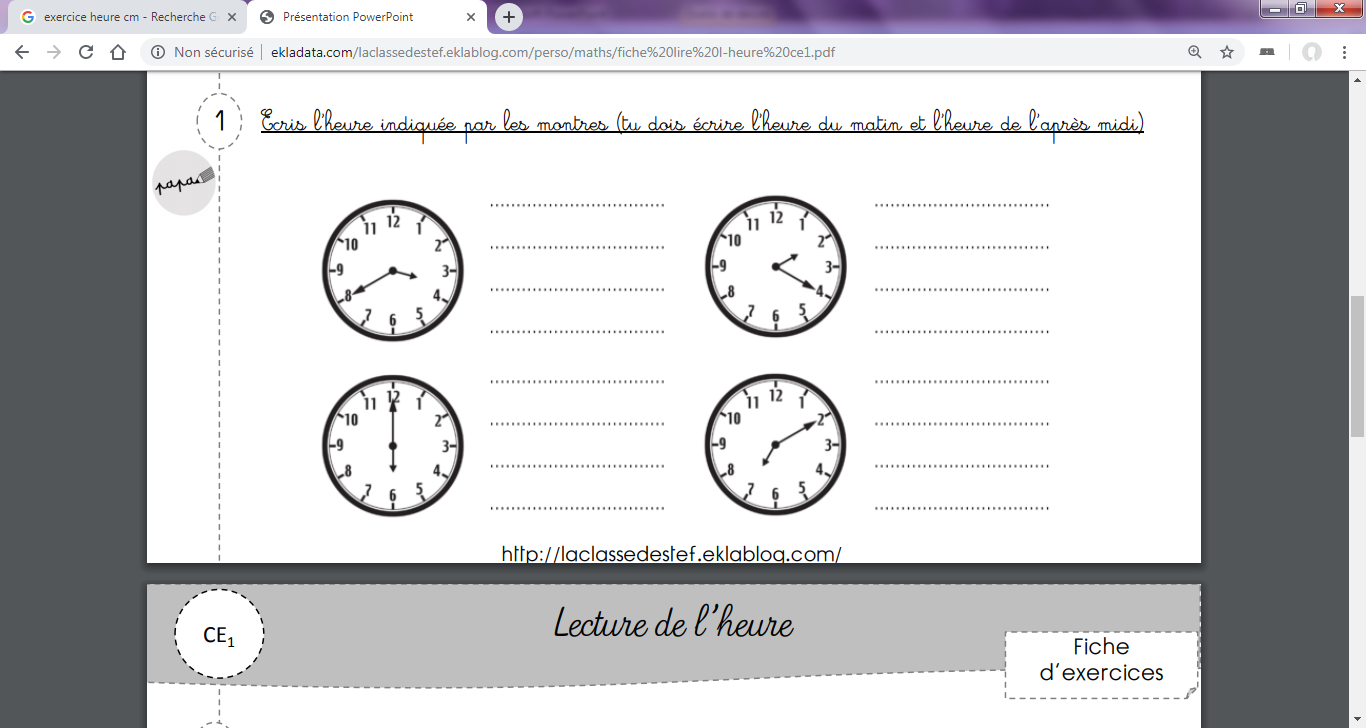 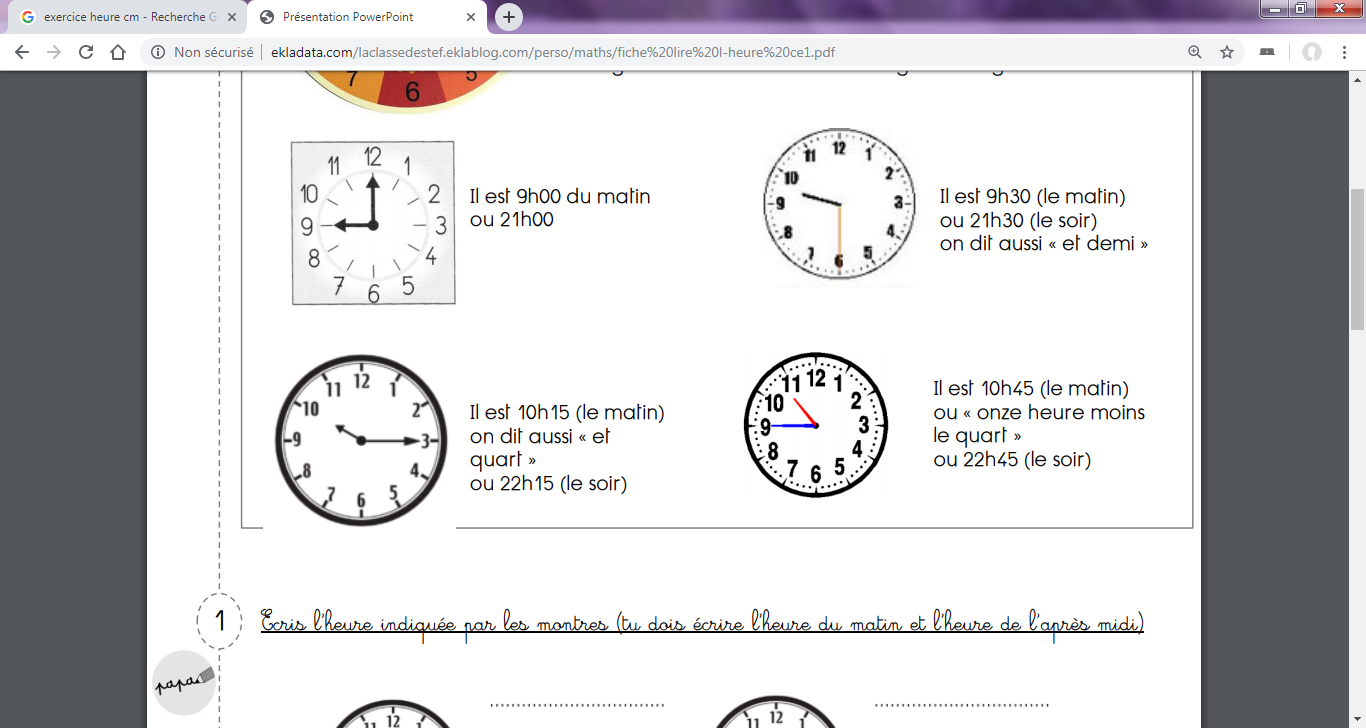 Module 7
+10
+9
- 100
Séance 1:
 Quelle fraction représentent les parties grisées ?






 Combien y a-t-il d’objets présents ? …………….
 Entoure 1/3
Séance 2:
 Combien y a-t-il d’objets présents ? …………….
 Entoure ¾





 Complète la chaine de Calcul
3 657
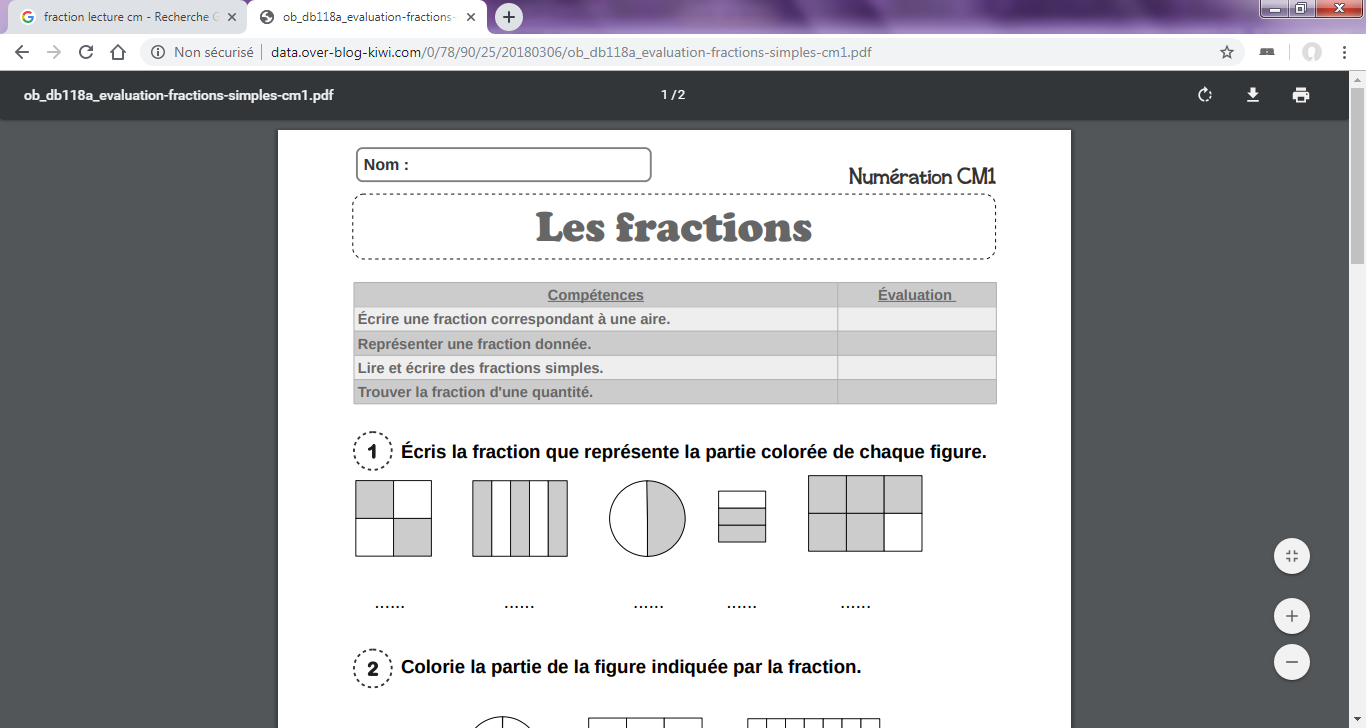 Séance 4 :
 Combien y a-t-il d’objets présents ? …………….
 Entoure ½






 Problème : Le jardinier sait qu’il y a 185 fleurs dans son champ. Ces fleurs sont soit des tulipes,  soit des lys. Il a compté 47 tulipes. 
Combien de lys y a-t-il dans le champ ? 
Calcul : …………………………………………………………………
Phrase réponse : …………………………………………………
………………………………………………………………………………
Séance 3 :
Combien y a-t-il d’objets présents ? ……………
 Entoure 1/10 






 Révise les enveloppes 1 et  2 des tables de multiplication et complète les calculs suivants

35 : 5 = …………                 8 x 3 = …………

7 x 8 = ……………                6 x 7 = …………

En 28, combien de fois 7 ? …………………
Séance 5 :
 Calcule en colonnes (cahier du soir)
37 x 57 = 		64 x 38 =
Séance 6 : 
  Entraine-toi à ajouter 99 à un nombre ! 
- Choisis un nombre plus grand que 1000. Ajoute 99. Vérifie si tu as bon avec un adulte ou la calculatrice. 
Souviens-toi : ajouter 99 c’est d’abord ajouter 100, puis enlever 1. 
Refais ça 10 fois !
Séance 7 : 
  Entraine-toi à enlever 99 à un nombre ! 
- Choisis un nombre plus grand que 1000. Enlève 99 à ce nombre. Vérifie si tu as bon avec un adulte ou la calculatrice. 
Souviens-toi : enlever 99 c’est d’abord enlever 100 puis ajouter 1. 	
Refais ça 10 fois !
Module 8
Séance 1:
 Apprends l’enveloppes 3 des tables de multiplication et complète les calculs suivants : 
9 x 7 = ………	             5 x  9 = ……………
8 x 6 = ………	             4 x 8 = ………………
27 : 3 = ………	             63 : 7 = ………………

 Sur la droite graduée, place ½ et 5/2
Séance 2:
 Calcule de tête et écris le résultat :
5 + 7 = …………            8 + 9 = ………………
6 + 8 = …………            4 + 7 = ………………
8 + 8 = …………            5 + 9 = ………………

 Fiche devoirs (1) à coller dans le cahier du soir
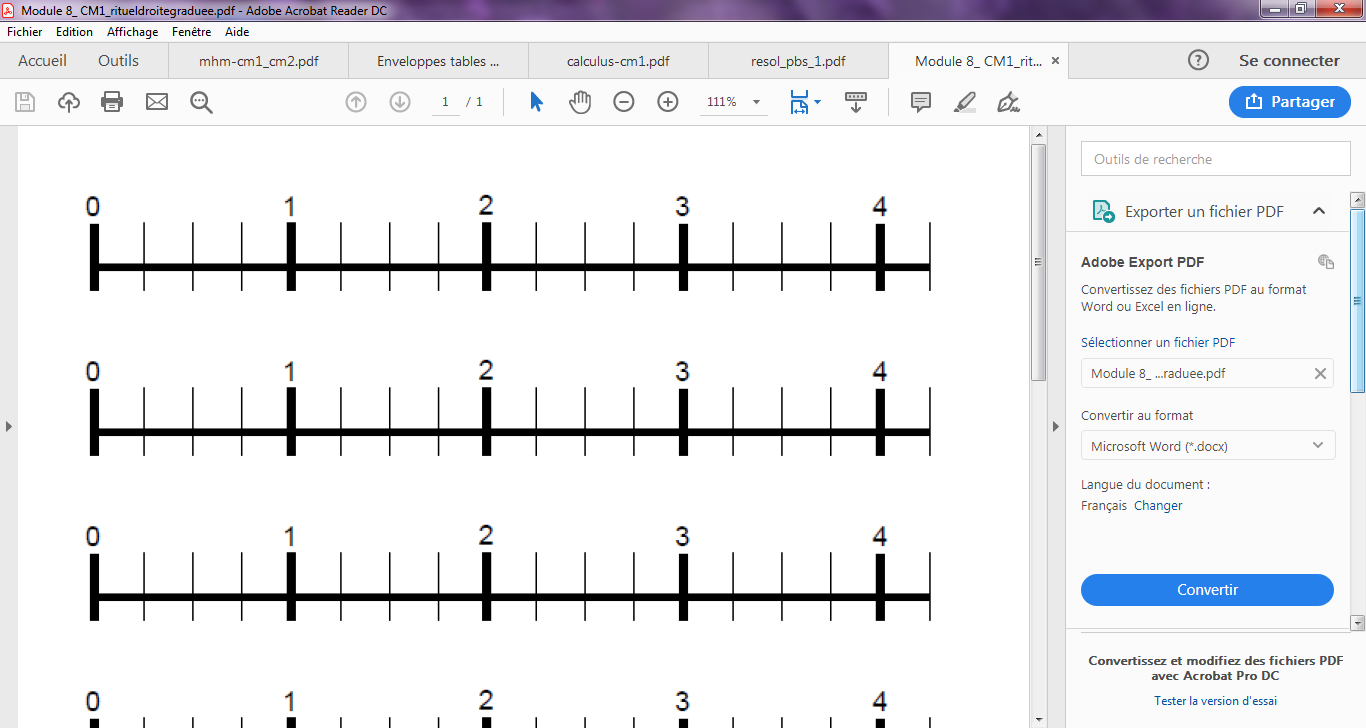 Séance 4 :
 Représente et écris en chiffres cinq huitièmes






 Problème (cahier du soir) : 
4 pirates se partagent 196 pièces d’or. Combien de pièces possèdera chaque pirate après le partage ?
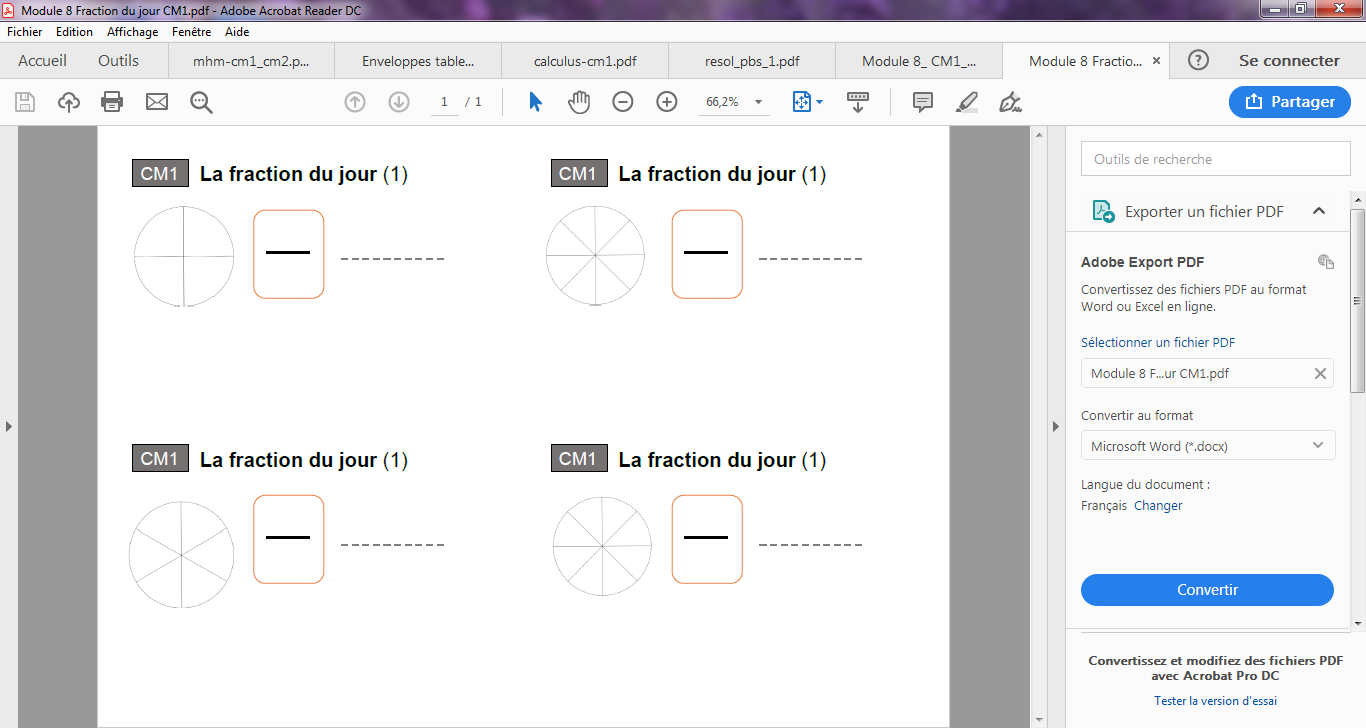 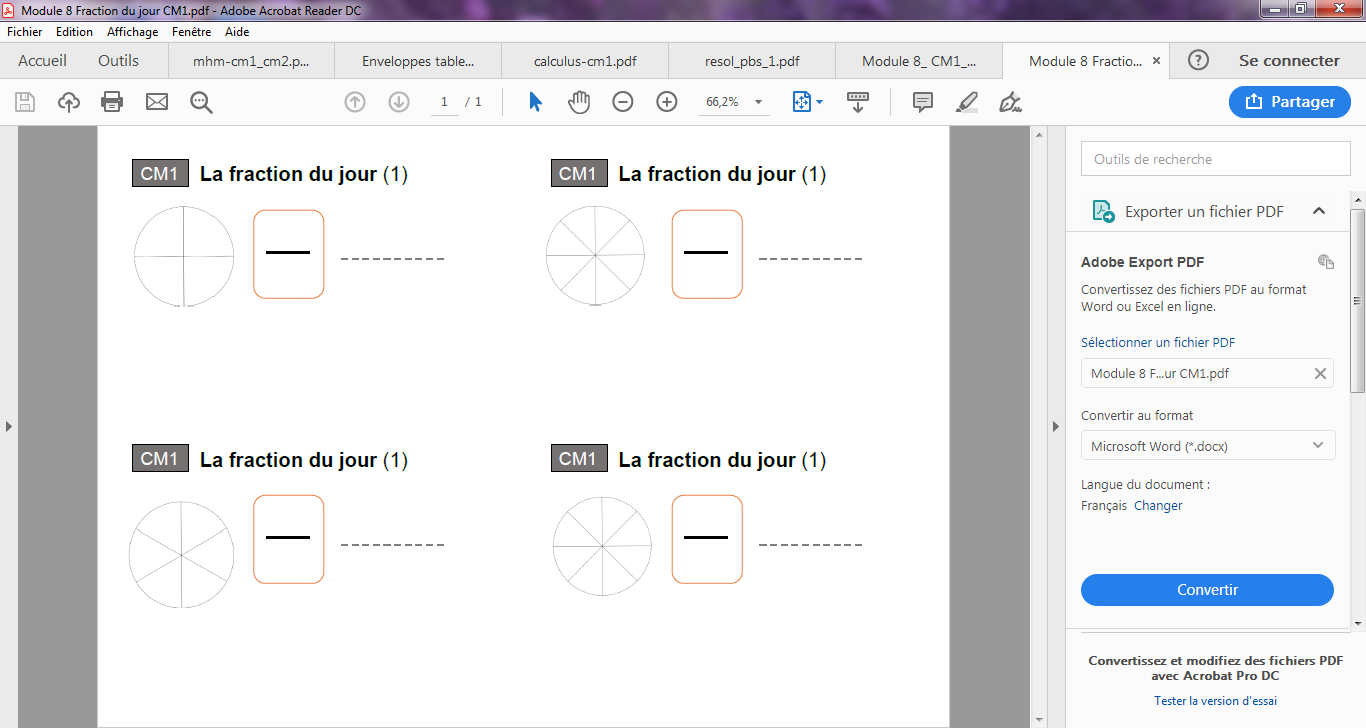 Séance 3 :
Représente et écris en chiffres un quart






 Problème (cahier du soir) :
La maitresse a rangé les 63 pinceaux dans 9 pots à crayons. 
Combien y a-t-il de pinceaux par pot ?
Séance 6 :
 
 Entraine-toi à enlever 500 à un nombre ! 
- Choisis un nombre entre 1000 et 2000. Enlève 500. 
Vérifie si tu as bon avec un adulte ou la calculatrice. 
Refais ça 10 fois ! 	

 Ecris deux diviseurs de 56 : 

……………………… / ……………………………
Séance 5 :
 Entraine-toi à enlever 200 à un nombre ! 
- Choisis un nombre entre 1000 et 2000. Enlève 200. 
Vérifie si tu as bon avec un adulte ou la calculatrice. 
Refais ça 10 fois ! 	

 Ecris 4 multiples de 3 : 

…………..  /  …………… / …………… / ………………
Séance 7 :
 Quelle heure est-il ce matin ?
Calcule en colonnes sur ton cahier du soir 
65 : 7  = ….
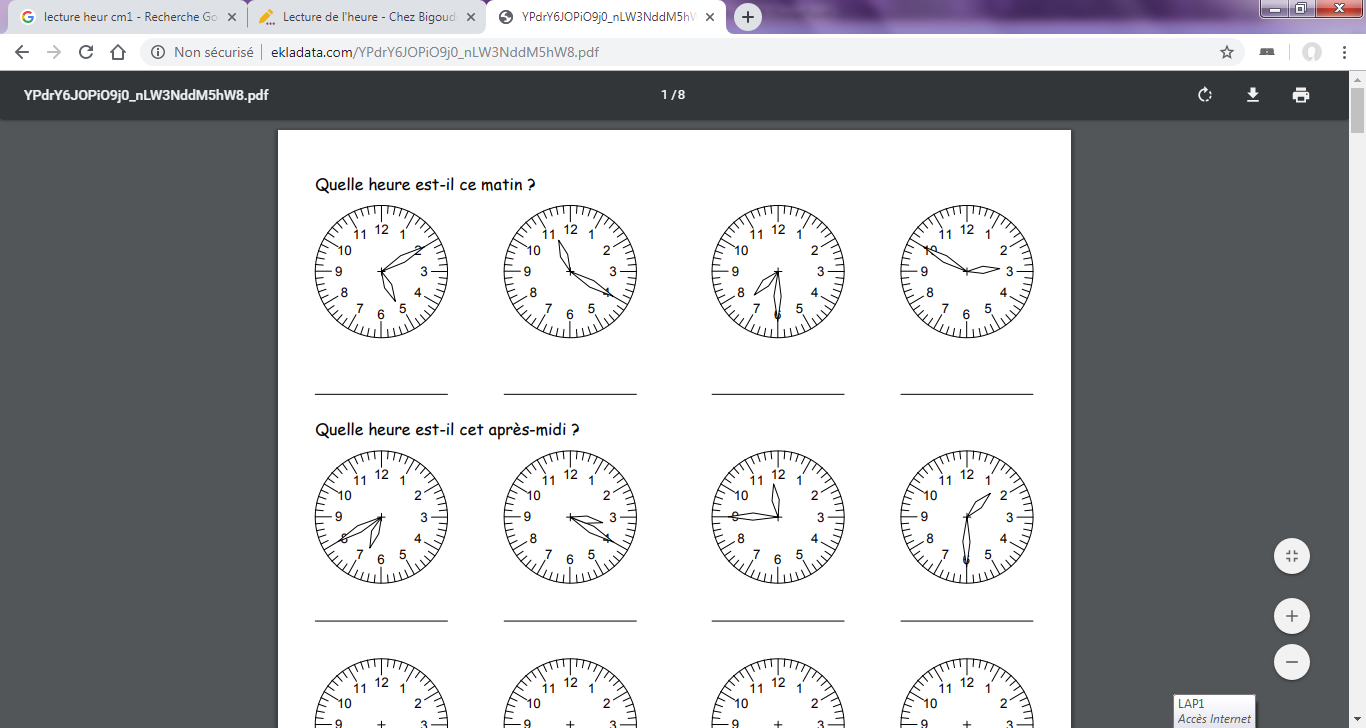 Module 9
Séance 1:
 Ecris deux multiples de 8 : ……… / …………
Ecris deux multiples de 12 : ……… / …………

 Calcule en lignes 
 58 + 9 = …………	362 – 9 = ………
124 + 9 = …………	141 – 9 = ………

 Calcule en colonnes (cahier du soir) : 
252 / 5 =
Séance 2:
 Ecris deux multiples de 13 : ……… / …………
Ecris deux multiples de 16 : ……… / …………

 Calcule en colonnes (cahier du soir) : 
367 / 8 =
Séance 4 :
Problème (cahier du soir) : 4 amis ont une boîte de 62 chocolats. Ils la partagent en prenant tous le même nombre de chocolats.
Combien chacun prend-il de chocolats ?

 Tracer un segment de longueur
12 cm et placer le milieu I. (cahier du soir)
Séance 3 :
 Calcule dans ton cahier du soir la table de 11 sans modèle

 Dictée de nombres (écrire en chiffres sur le cahier du soir) :
36 240 – 87 012 – 175 425 – 352 007
Séance 5 :
 Calcule en colonnes (cahier du soir) :
756 / 3 = 

 Problème : Lulu veut poser du carrelage dans sa cuisine. Il achète 6 paquets de 25 carreaux.
Combien de carreaux Lulu achète-t-il ?

Calcul : ………………………………………………………………..

Phrase réponse : ………………………………………………
………………………………………………………………………………
Séance 6 :
 Sur une feuille blanche, que tu colleras dans ton cahier du soir, réalise le programme de construction suivant :

1 – Trace un carré de 8cm de côté.
2- Marque 4 points A, B, C et D situés au milieu de chaque côté du carré.
3- Trace les segments [AC] et [BD] puis [AB], [BC], [CD] et [DA]
4- Colorie la figure obtenue an utilisant 3 couleurs différentes.

Mes instruments : l’équerre et la règle
Module 10
Séance 1:
 Sur la droite graduée, place 7/2 et 9/4
Séance 2:
  Révise les enveloppes 1, 2 et 3 des tables de multiplication et complète les calculs suivants
: 3 = …………             56 : 7 = ……………
……… x ……… = 81           8 x 6 = ……………
En 56 combien de fois 8 ? ………………………
En 36 combien de fois 4 ? ………………………

 Sur la droite graduée, place 3/2 et 7/4
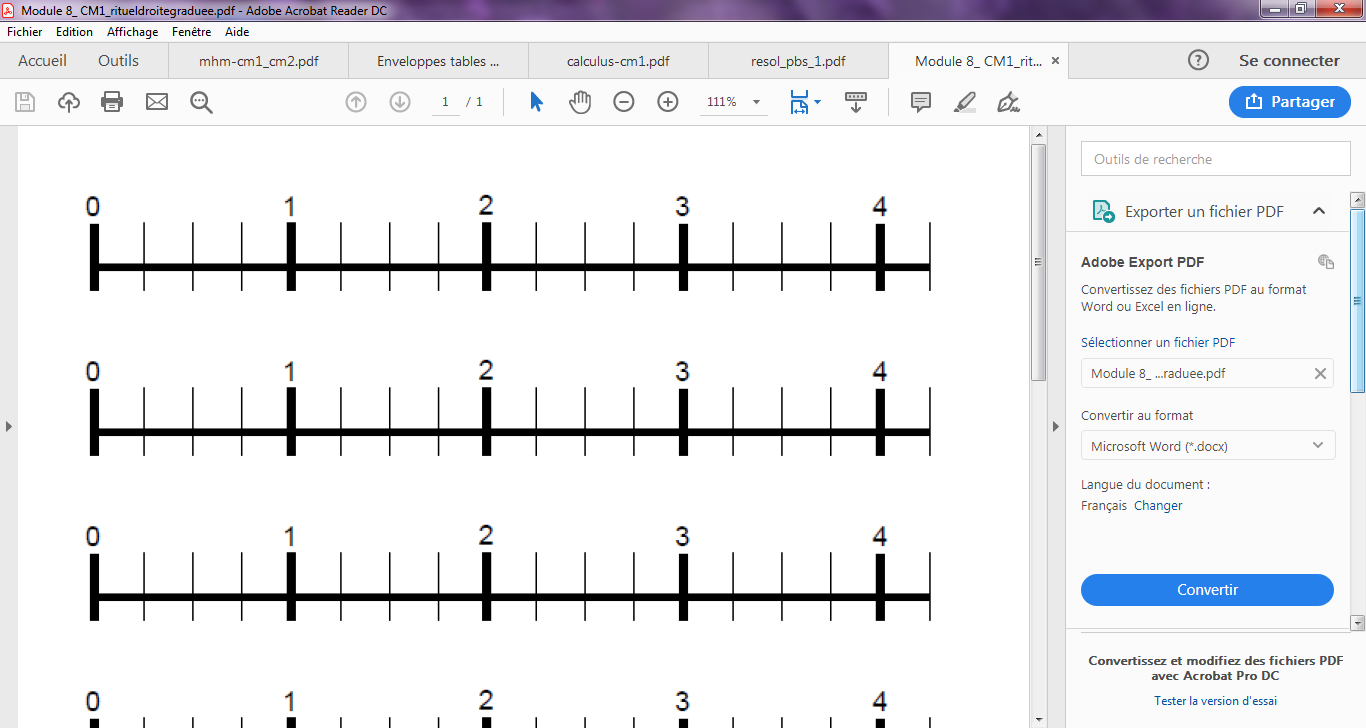 Séance 3 :
 Place sur la droite graduée le nombre 
63 115





 Encadre ce nombre à la dizaine près

……………….< 63 115 < …………………

 Calculer 50 x  11 = ………………………………………
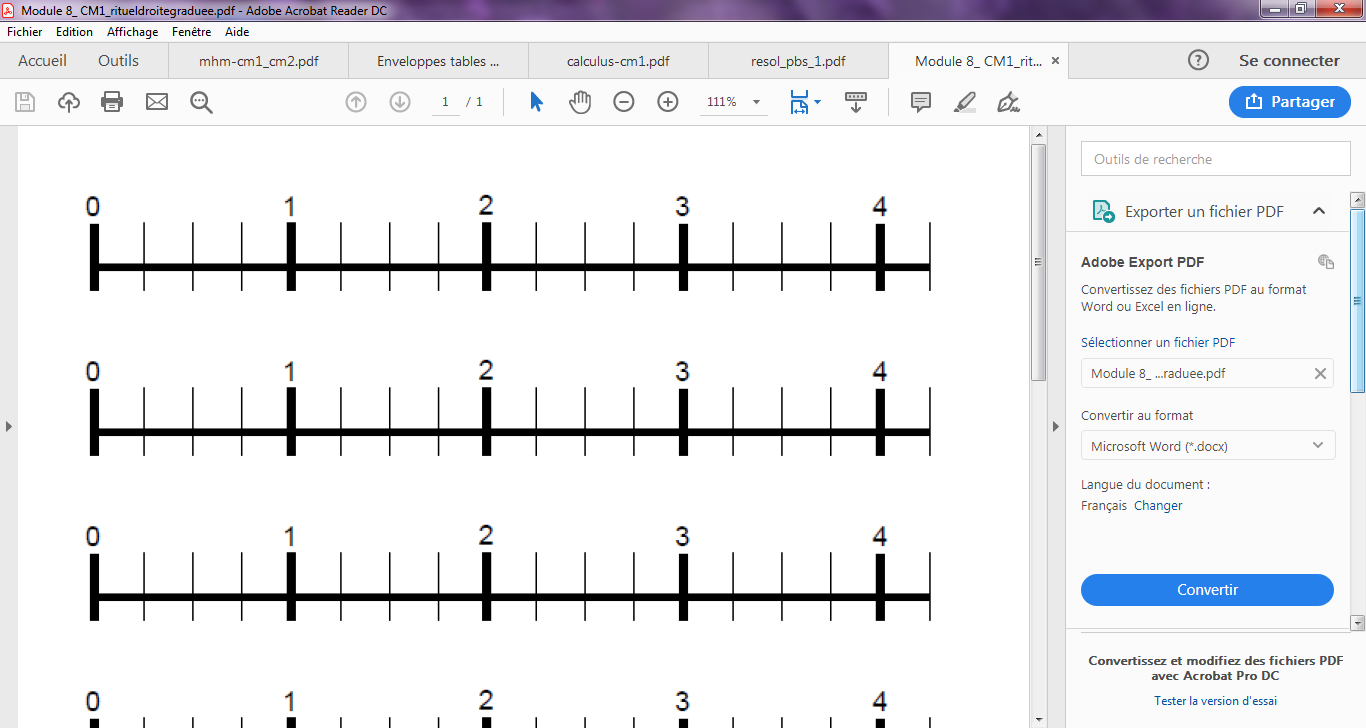 63 110
63 120
63 130
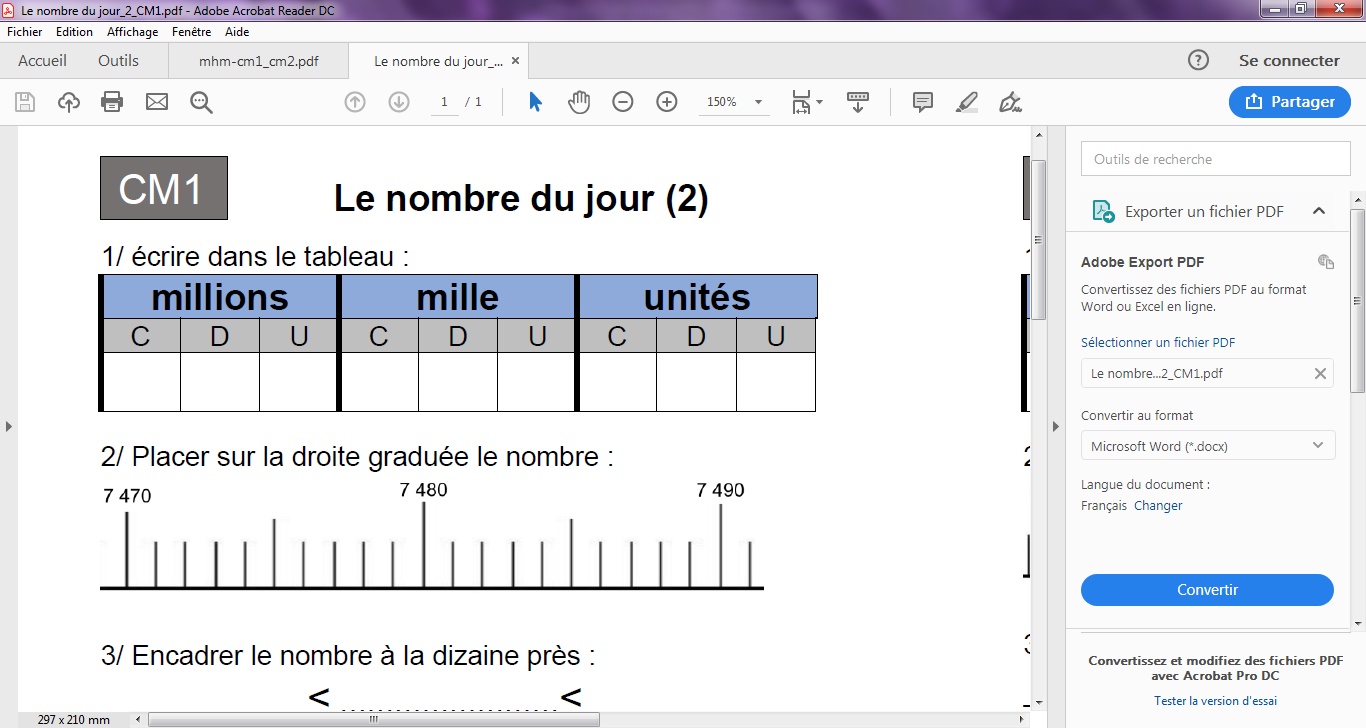 Séance 5 :
 Calcule en ligne 
68 – 9 = ……………                  54 + 9 = ……………
523 – 9 = ……………                741 + 99 = …………
174 – 99 = ……………              275 + 101 = ………...
 Calcule en colonnes sur ton cahier du soir 
275 : 8 =
Séance 4 :
 Calculer 62 x  11 = ……………………………………

 Ecris deux multiples supérieurs à 100 des nombres suivants 
30 : ……………………………………
35 : ………………………………….
Séance 6 :
 Ecris en chiffres : 
Un demi : ………………………………
Sept cinquièmes : ………………………
Six tiers : ………………………
Trois quarts : …………………………
Trace deux droites perpendiculaires (tu dois utiliser la règle et l’équerre)
Séance 6 :
 Trace deux droites perpendiculaires (tu dois utiliser la règle et l’équerre)
Module 11
Séance 1:
 Ecris les fractions en chiffres puis en lettres comme dans l’exemple :
Séance 2:
 Problème (cahier du soir) : 
Lucie s’est offert un aquarium et elle veut acheter des poissons. Dans le magasin, elle voit l’annonce suivante : 4 poissons pour 25 euros. Combien dépensera-t-elle pour 16 poissons ?

 Calculer le tiers de 
189 : …………………………………….
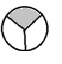 1
	
   3
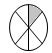 Séance 3 :
 Calcule le tiers des nombres suivants 

30 : ……………………           66 : ……………………
21 : …………………………       102 : ……………………

Problème (cahier du soir) : La voiture de la famille a besoin de 7 litres d’essence pour faire 100 km. Combien de litres d’essence faut-il pour faire 500 km ?
Séance 4 :
 Calcule en ligne : 
36 x 10 = ………………          24 x 100 = ……………
8 541 x 10 = ………………      
18 x 1 000 = …………………
 Ecris les fractions en chiffres puis en lettres :
Séance 5 :
 Calcule en colonnes sur le cahier du soir

18 + 36 521 + 175 = ……………………….

6 210 – 875 = ……………………

657 x 42 = ………………………….
Séance 6 :
 Calcule en lignes :

27 : 9 = ……………..	30 : 5 = ……………

18 : 6 = …………….	42 : 7 = ……………

81 : 9 = ………………	64 : 8 = ……………
Module 12
Séance 1:
  Complète 








 Révise les enveloppes 1, 2 et 3 des tables de multiplication
Séance 2:
  Problème (cahier du soir) : Pour faire des travaux, Hervé doit apporter 165 briques dans son garage.
Il les transporte dans sa brouette à raison de 8 briques par voyage.
Combien de voyages Hervé devra-t-il faire pour transporter les 165 briques ?

 Calcule en colonnes sur le cahier du soir :

375 : 7 = ……………….
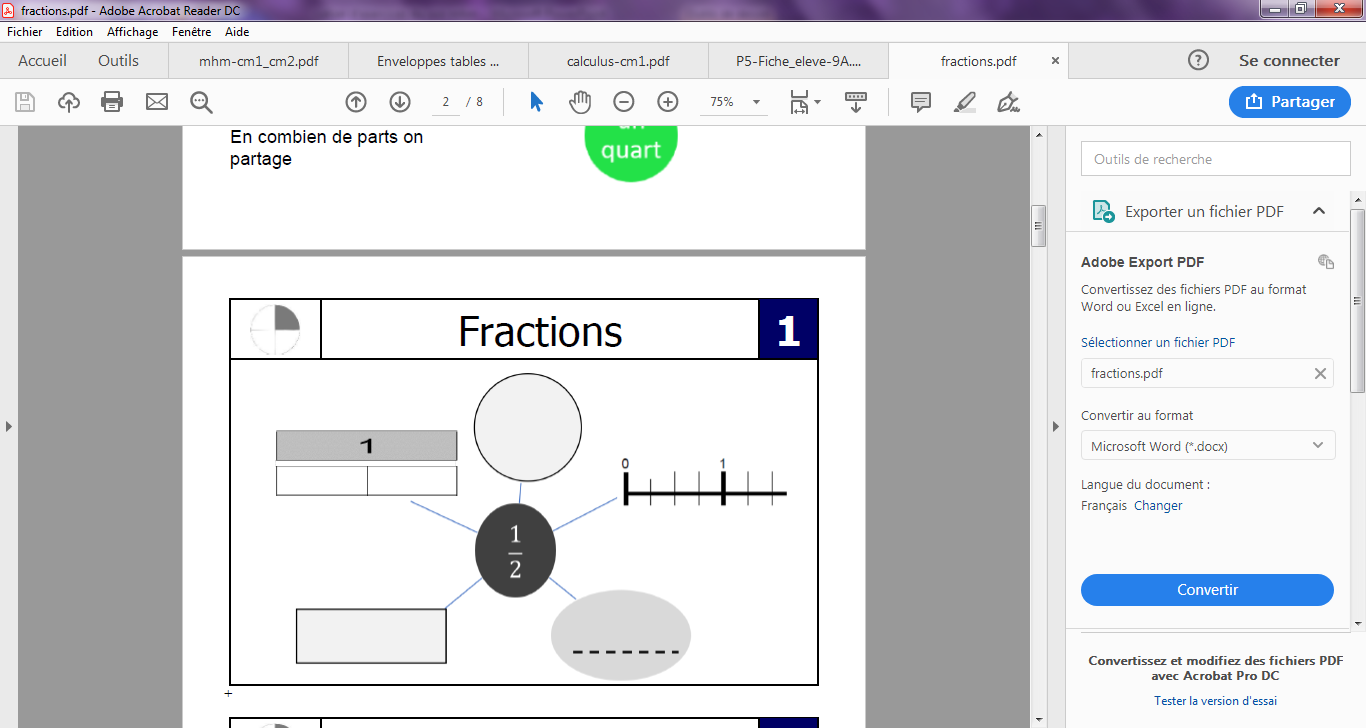 Séance 5 :
 Ecris les nombres suivants sous forme de fractions
Deux dixièmes : ………………………………….
Douze centièmes : …………………………………
Vingt-cinq dixièmes : ………………………………

 Trace une droite parallèle à la droite (d)
Séance 3 :
 Dictée de nombres (cahier du soir) : 
375 012   -  25 784 – 36 107 – 141 320
 Range ces nombres dans l’ordre décroissant (du plus petit au plus grand)
…………………………………………………………………………………………………………………………………………………………
Séance 4 :
 Calcule le double de 
25 : ………………………                50 : ………………
41 : ………………………                 100 : ……………
18 : ………………………                 500 : ……………

 Colorie les fractions suivantes
(d)
Séance 7 :
 Problème
Un quart
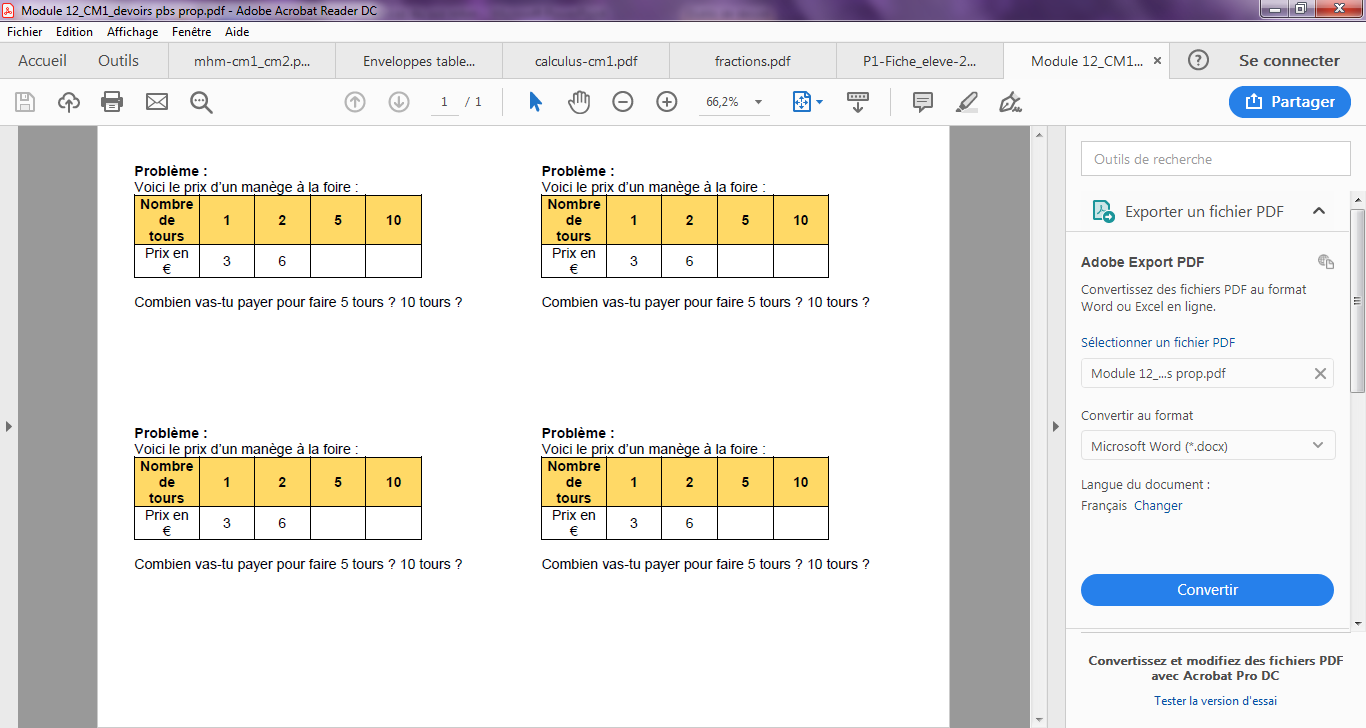 Cinq sixièmes
Séance 6 :
 Compare les fractions suivantes avec
 < ou >
5               8                 12             3
-- …………… --                 ---  ………   --
4               4                  3             3
Calcule en colonnes (cahier du soir)

641 : 5 = …………………………..
Module 13
Séance 1:
 Complète la fraction du jour
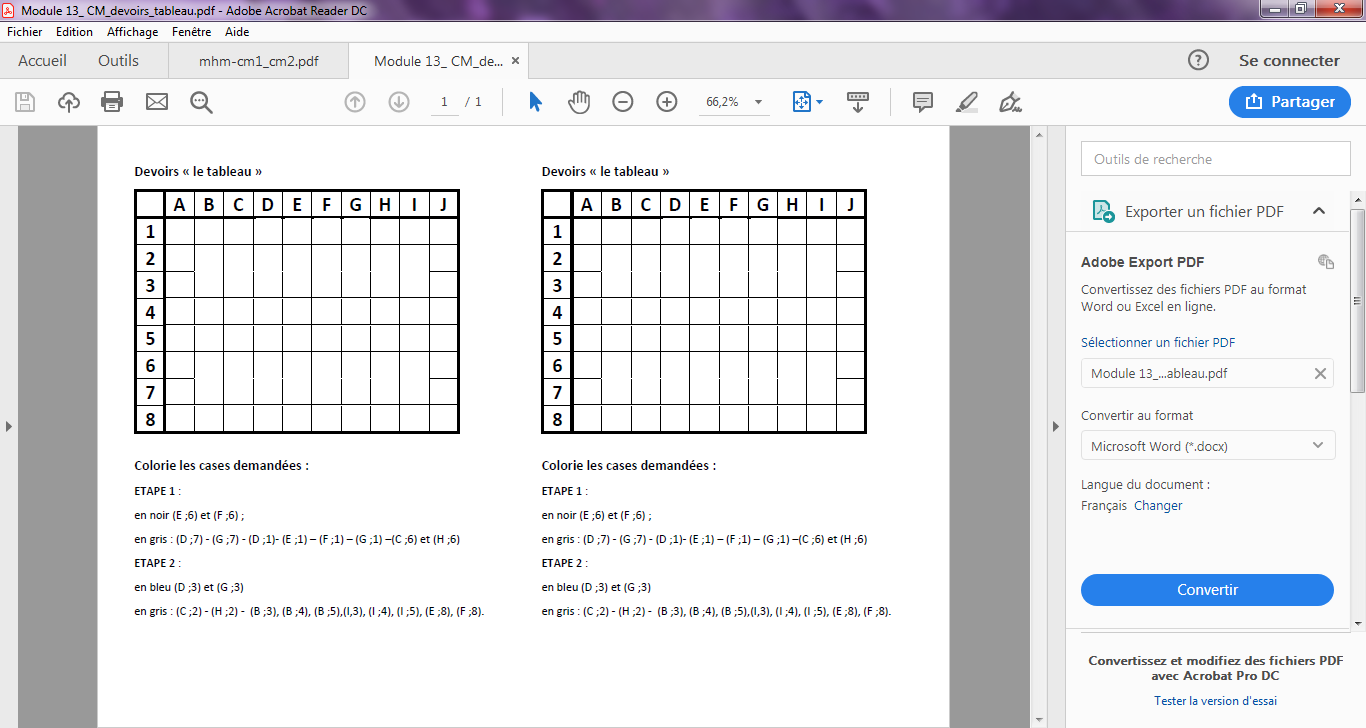 .
.
.
.
représentation
représentation
.
.
.
.
………………………………………
………………………………………
Place la fraction
Place la fraction
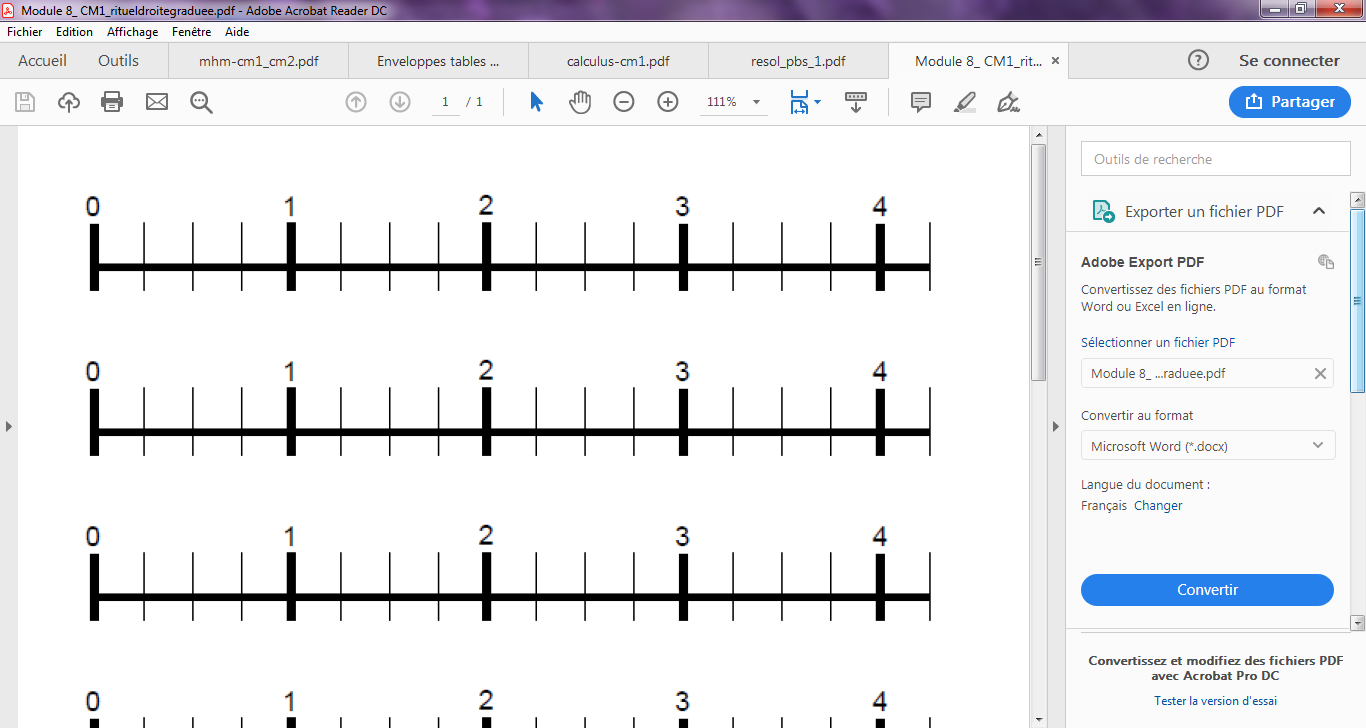 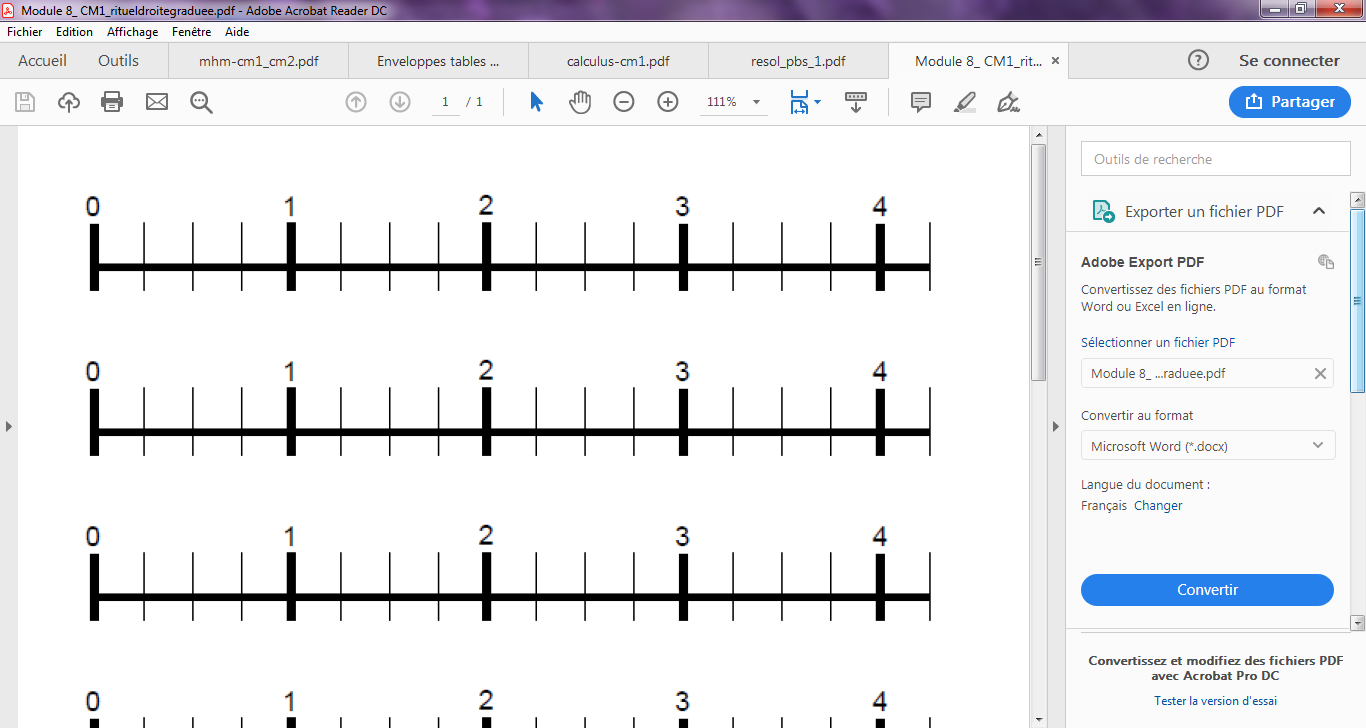 > Ou <
> Ou <
……
……
1
1
Séance 2:
 Reprends le tableau de la séance 1 et colorie les cases demandées : 




 Jeu de la cible
Séance 3 :
 Complète la fraction du jourroblè
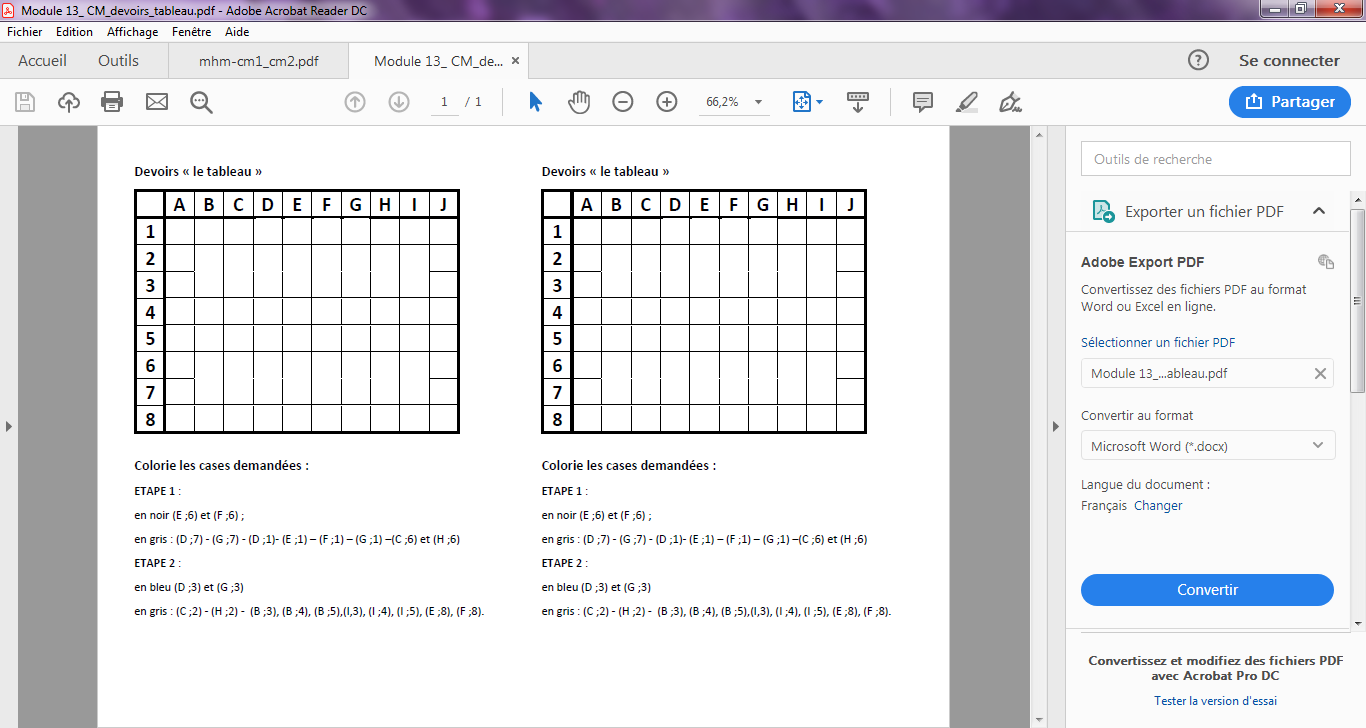 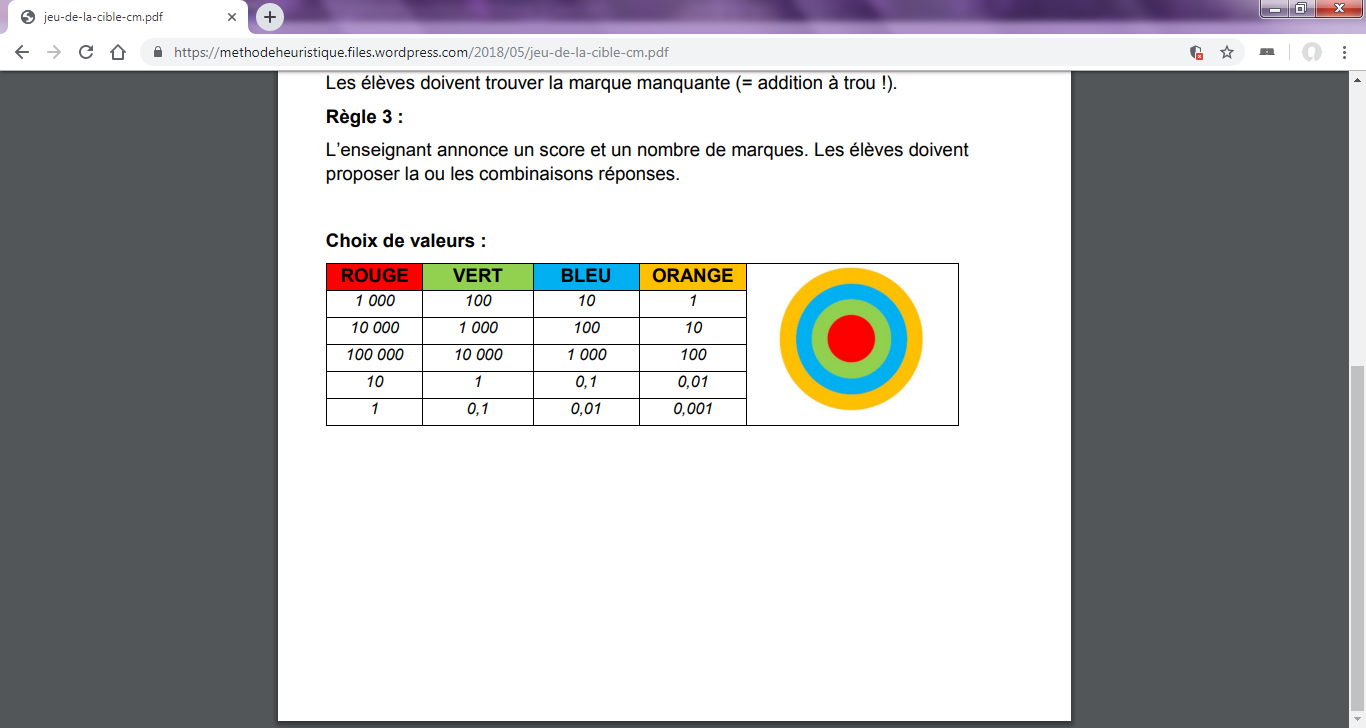 Comment réaliser 125 avec 4 marques ?

……………………………………………
10
25
30
45
Séance 4 :
 Problème (cahier du soir) :

Trois éléphants avalent 450 kg de feuilles par jour. Quelle masse de feuilles avalent 6 éléphants ? 9 éléphants ? 30 éléphants ?

 calcule en colonnes (cahier du soir)

428 : 3 =
Module 13 (suite)
Séance 6 :
 Dessine les aiguilles : 









 Problème : Parti à 7h35, un avion atterri à midi. Pendant combien de temps a-t-il volé ?
Calcul : …………………………………………………………
Phrase réponse : …………………………………………
………………………………………………………………………
Séance 5:
 Problème (cahier du soir) 
Pour skier 2 jours, le forfait coûte 22 €. Combien doit-on payer pour 4 jours ? 8 jours ? 1 jour ?

 Calcule en colonnes (cahier du soir)
4 502 – 689 = …………

3 147 – 2 410 = ……………
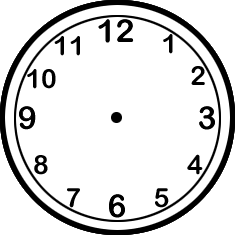 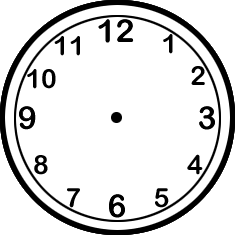 Une heure moins dix
23 h 40
Séance 7 :
Complète 
1 jour =……………heures 
1 semaine = ……………jours 
1 heure = ……………min 
1 min = ……………s 

 Révise les enveloppes 1, 2 et 3 des tables de multiplication et complète les calculs suivants : 
2 x 8 = ……………               3 x 7 = ……………….
……… x 6 = 24                 ………x ……… = 36
8 x 6 = ……………              5 x 9 = ………………
56 : 7 = ……………             27 : 3 = ………………
Séance 8 :
 








 Problème : un film commence à 20h45 et se termine à 23h03. Combien de temps a-t-il duré ?

Calcul : …………………………………………………...........
………………………………………………………………………….
Phrase réponse : …………………….......................
………………………………………………………………………….
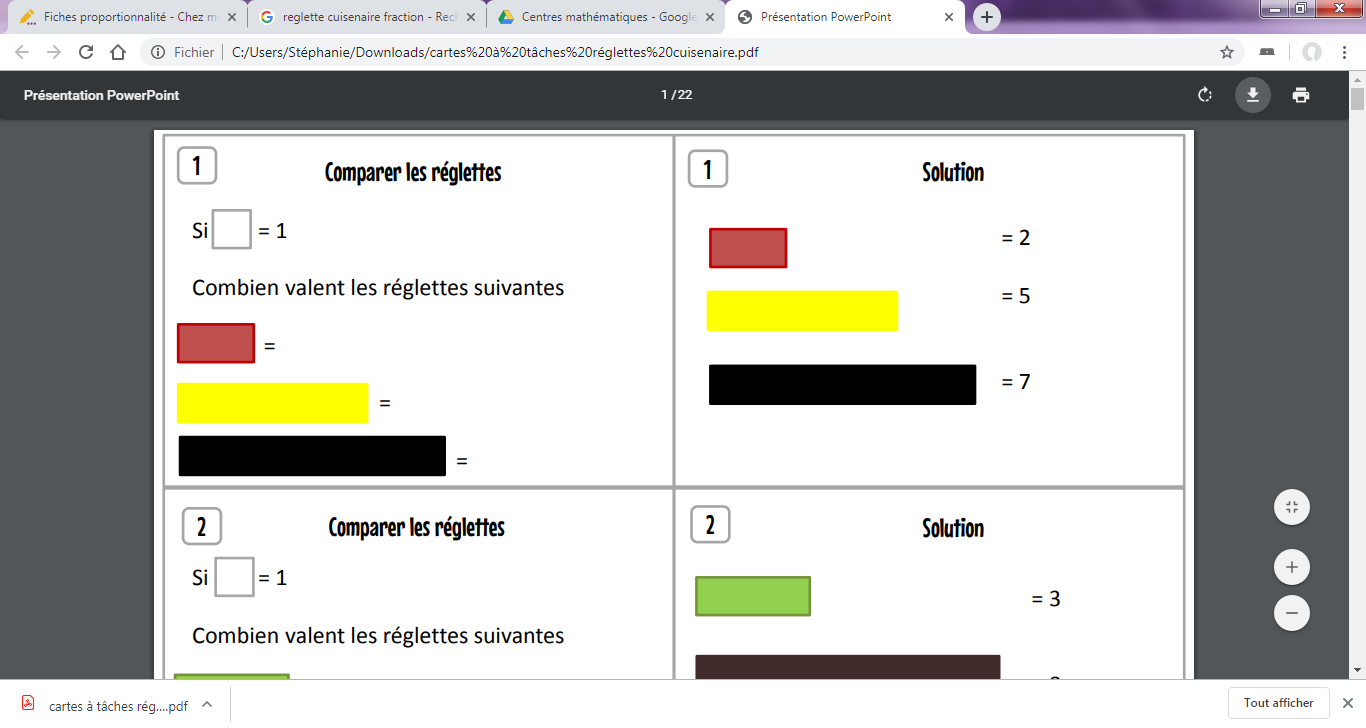 Module 14
+10
- 9
+1 000
Séance 1:
 Calcule le triple des nombres suivants
30 : ……………		100 : ……………
75 : ……………

 Trace un cercle de centre O et de rayon 6 cm. (cahier du soir)
Séance 2:
 Quelle température indique chaque thermomètre ?











 Complète
875
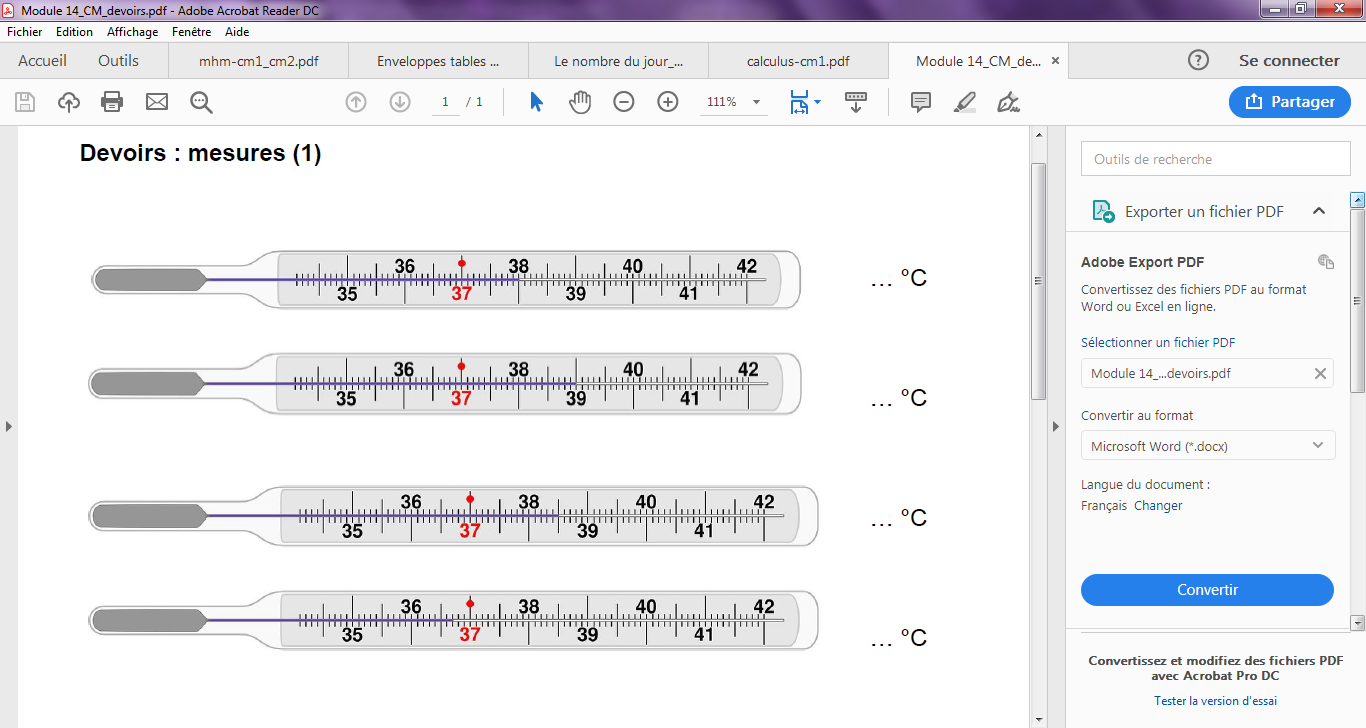 Séance 3 :
 Complète la chaine de calcul
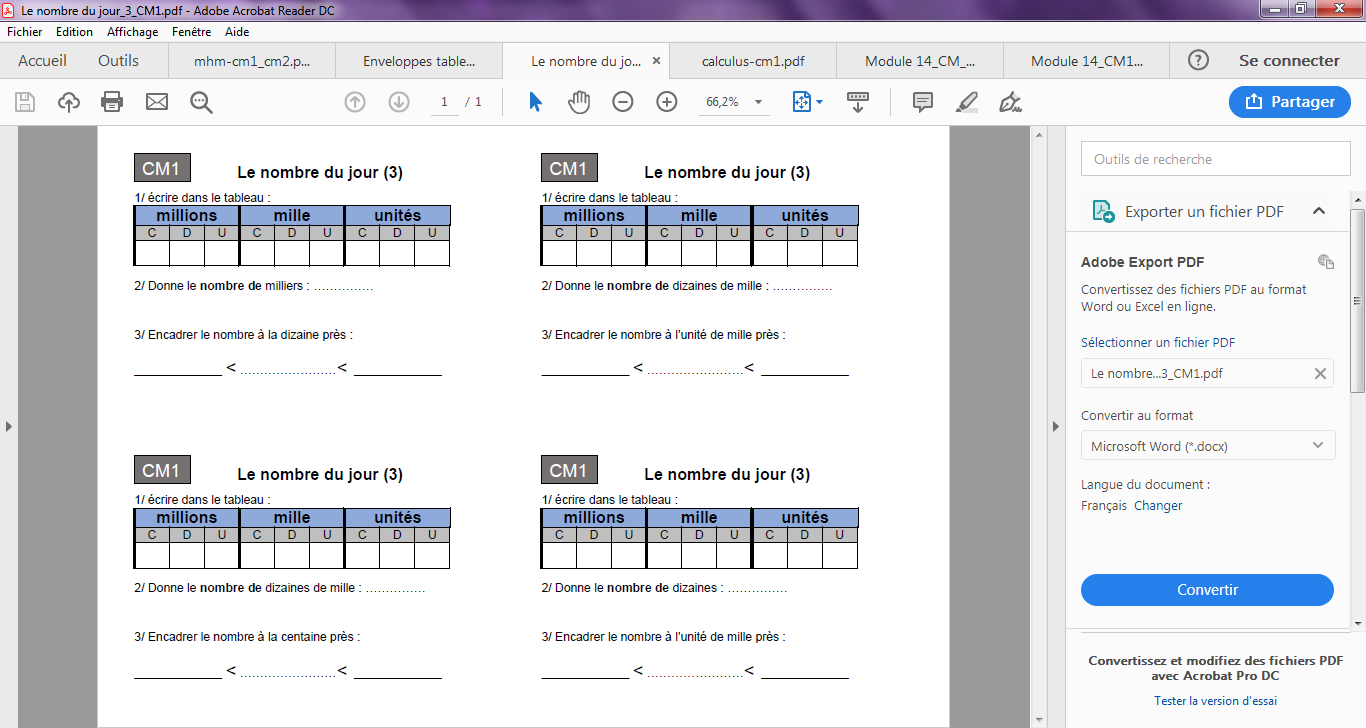 1      5     6       7       8      2
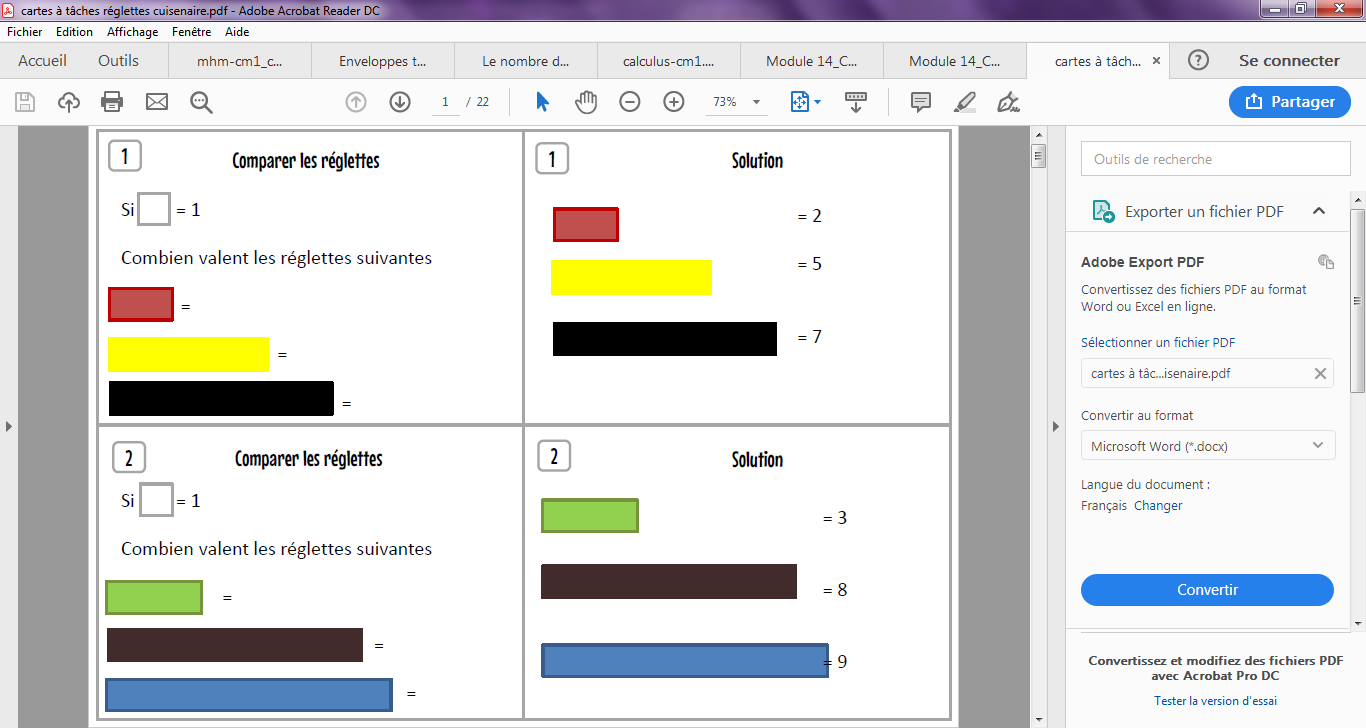 Séance 5 :
 Dans ton cahier du soir, trace un rectangle de 5 cm de longueur et de 3 cm de largeur. Tu as besoin d’une règle et d’une équerre.

 Calcule en colonnes sur ton cahier du soir : 681 x 28 =
Séance 4 : Complète
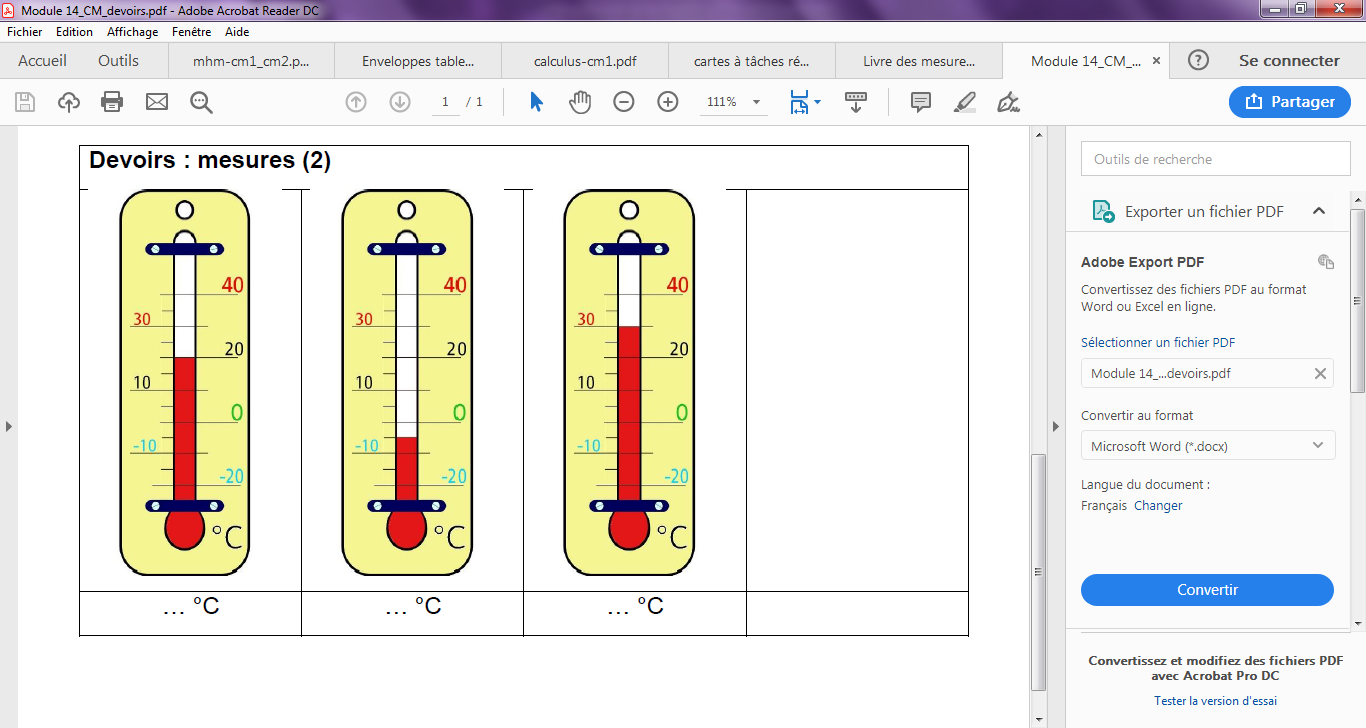 Séance 7 :
 Convertis
50 L = ……… cL               304 L = …………… cL
2 L = …………… mL             47 L = …………… mL
Séance 6 :
 Convertis les durées suivantes :
87 min = …………h et …………… min
92 s = ……………… min ……………s
2jours et 3 h = …………………. H

 Calcule 
22 x 2 = …………                 75 x 2 = ……………
150 : 2 = …………                 450 : 2 = …………
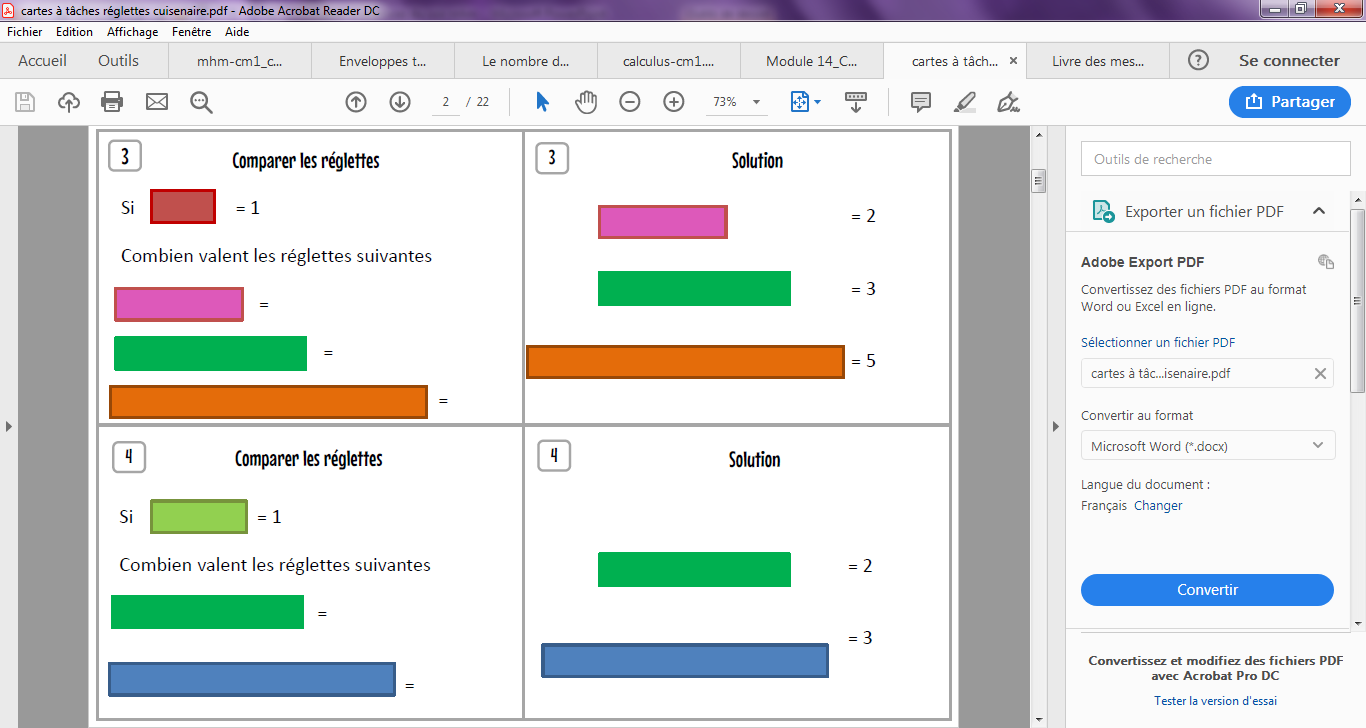 Module 15
Séance 1:
  Trouve 2 façons de faire 75
Séance 3:
  Trouve deux façons de faire 45 avec 3 marques à chaque fois.
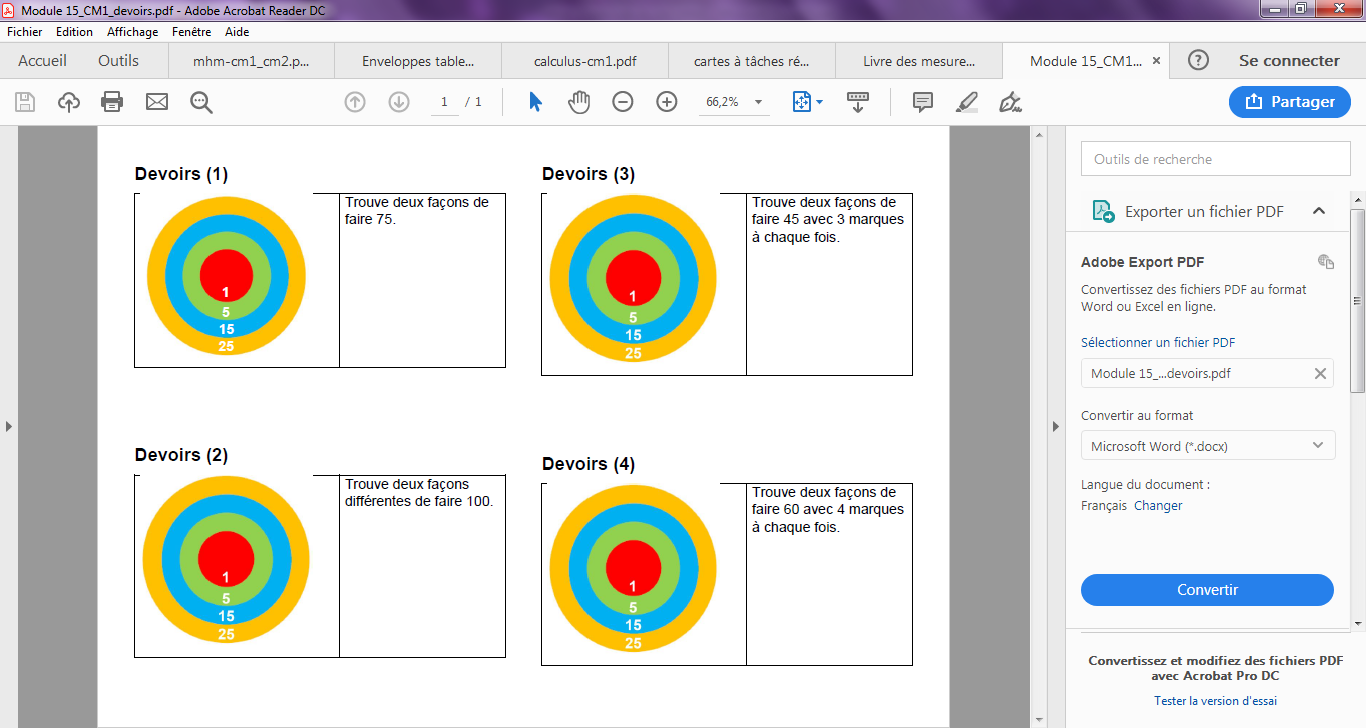 Façon n°1 : 
………………………………………………
Façon n°2 : 
………………………………………………
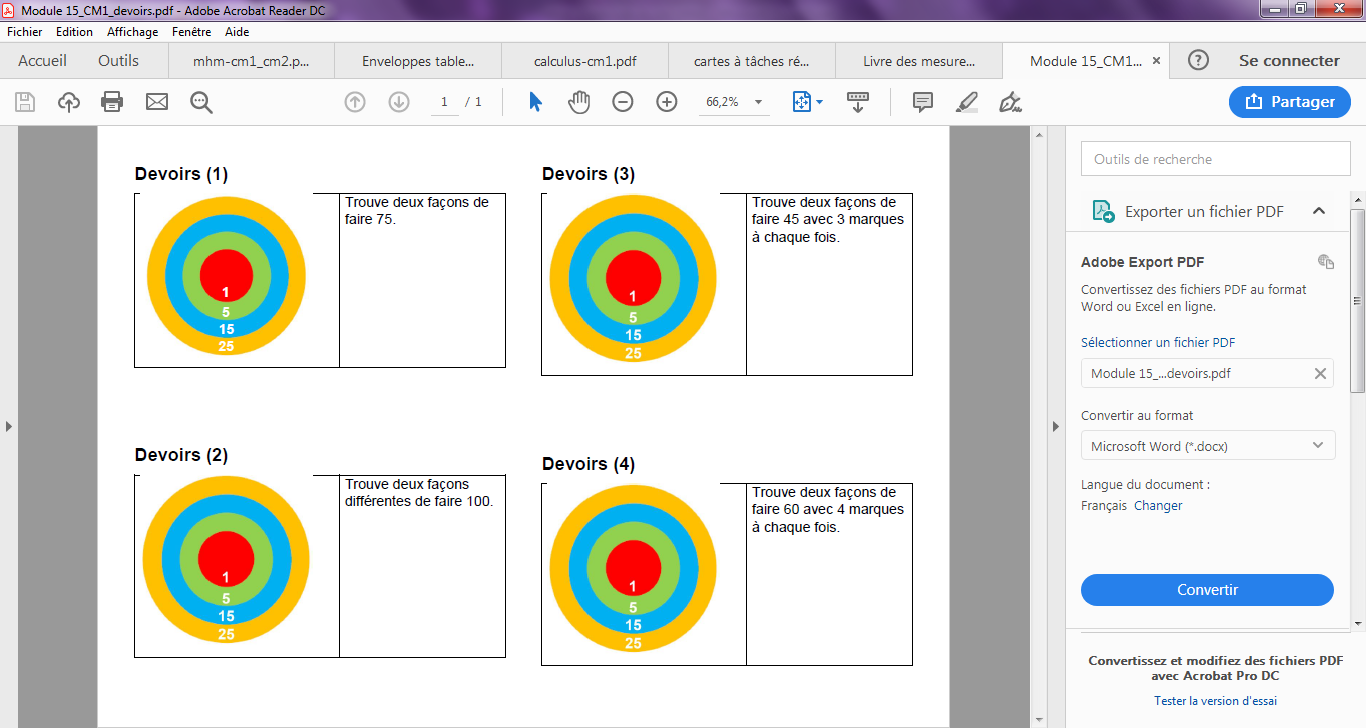 Façon n°1 : 
………………………………………………
Façon n°2 : 
………………………………………………
Séance 2 :
 Trouve 2 façons de faire 100









 Convertis
56 cL =………dL et …………cL
87 L = ……………mL
451 dL = ……… L et ……………dL
Séance 4  :
 Trouve deux façons de faire 60 avec 4 marques à chaque fois. 	









 Convertis
68 L =………dL  
104 dL = ……………L et …………dL
203 cL= ……… L et ……………dL et …………..cL
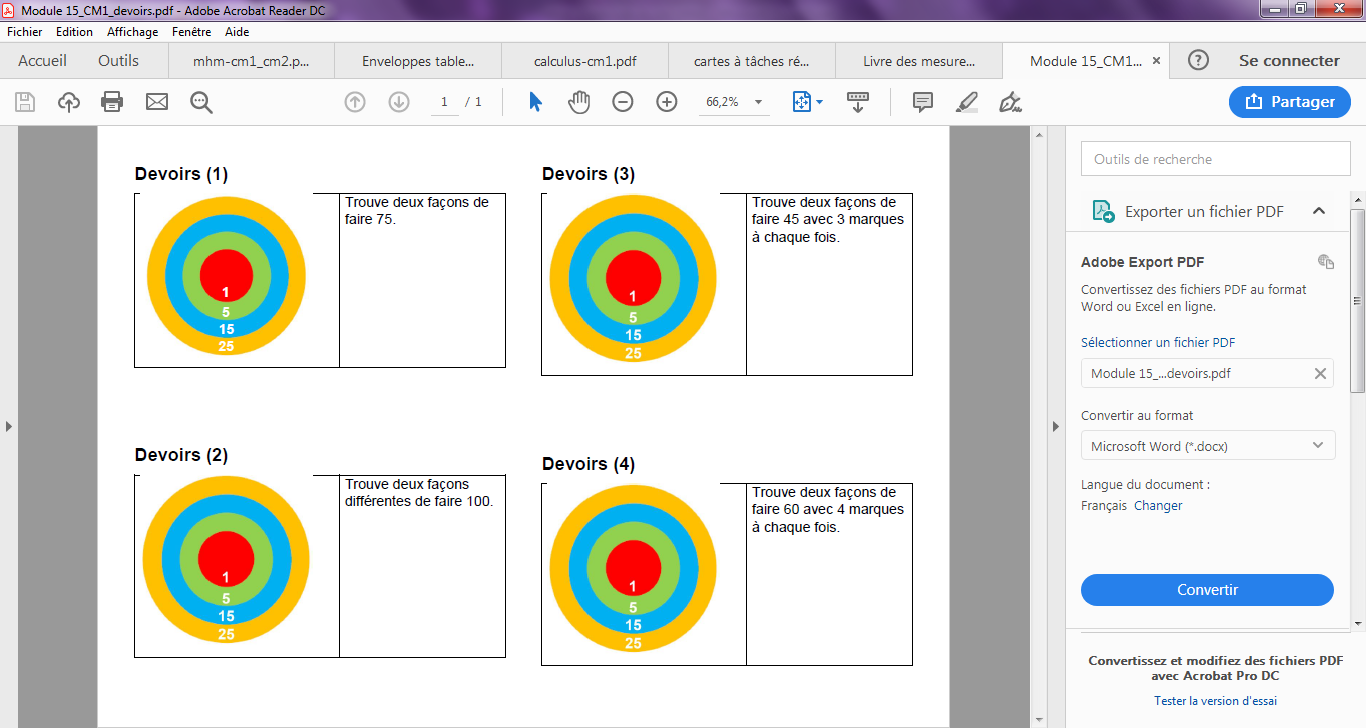 Façon n°1 : 
………………………………………………
Façon n°2 : 
………………………………………………
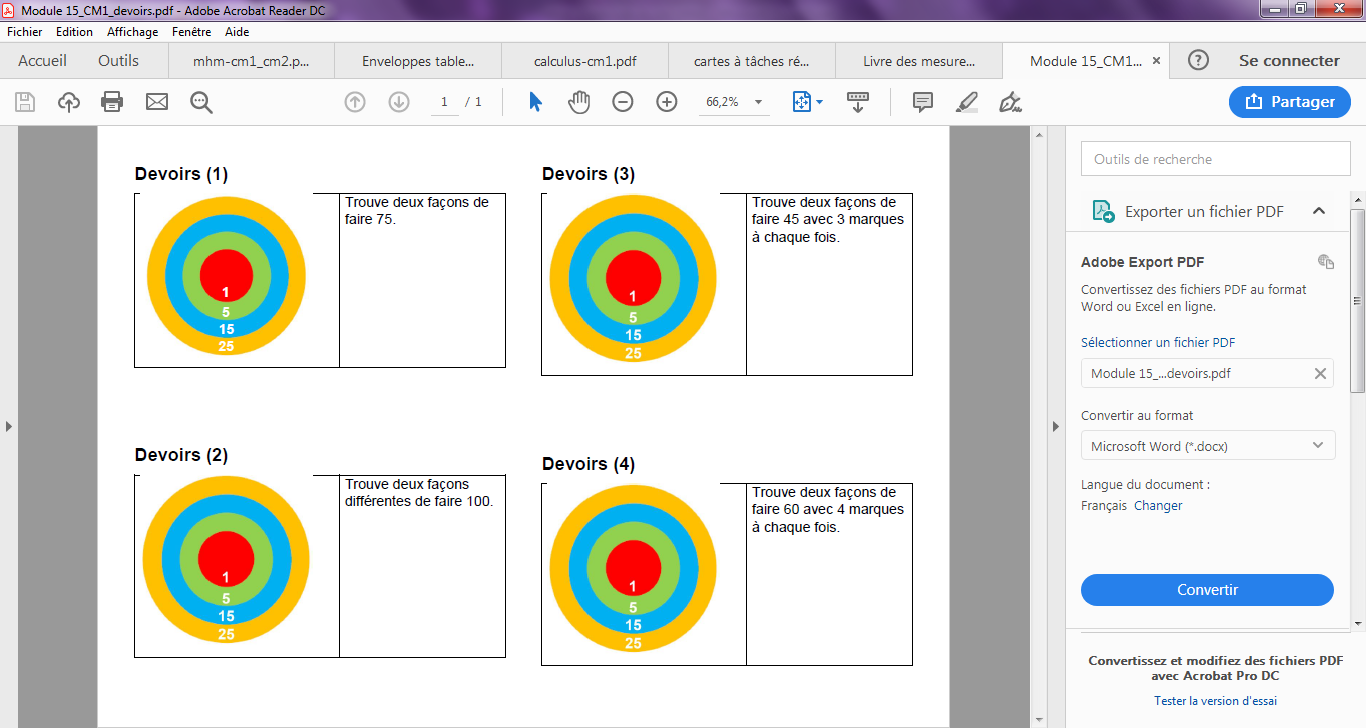 Façon n°1 : 
………………………………………………
Façon n°2 : 
………………………………………………
Séance 5 :
 








 Problème (cahier du soir) :
) 2 pots de crépi permettent de couvrir 40 m². Quelle surface peut-on couvrir avec 4 pots ? 1 pot ? 5 pots ?
Séance 6 :
 Ecrire en chiffres
a) 4627 centaines : …………………………………
b) 23 dizaines de mille : …………………………………
c) 110 centaines de mille : …………………………………

 Encadre-les entre deux nombres au millier : 
a) ……………………< …………………………<……………………………

b) ……………………< …………………………<……………………………

c) ……………………< …………………………<……………………………
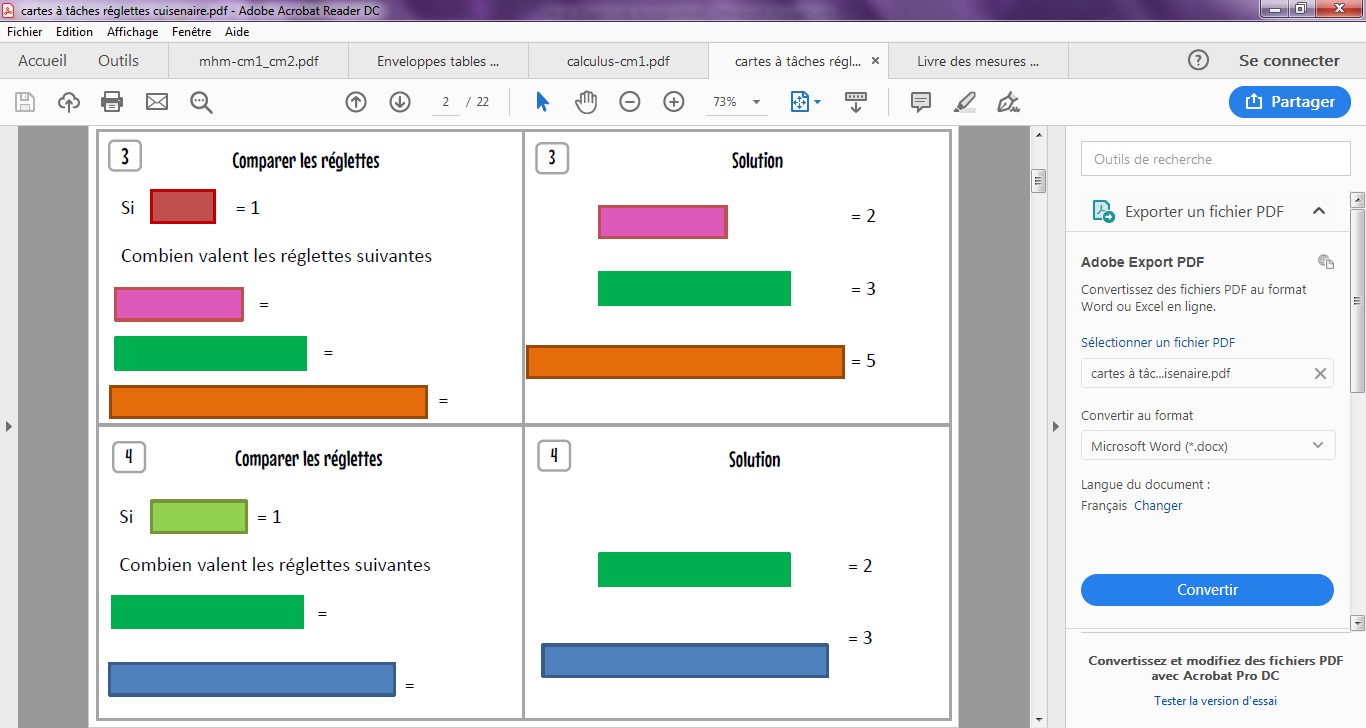 Module 16
Séance 1:
 Trace un cercle de centre O et de rayon 7 cm sur ton cahier du soir.

 Trace un segment [AB] de longueur 5cm. Place I le milieu de ce segment.
Séance 2 :
   Ecris les fractions décimales sous forme d’un nombre décimal : 







 Faire la fiche de devoirs 1 (à coller dans le cahier du soir)
15
142
= ……………
= ……………
10
10
37
231
Séance 3 :
  Calcule : 
5 + 2,1 = ………………           
12 + 6,3 = ……………
= ……………
= ……………
10
10
Séance 4  :
 Trace le triangle DEF : DE= 4 cm, DF=7cm et DE = 9 cm (cahier du soir)

 Ecris les fractions décimales sous différentes formes :
Ex:
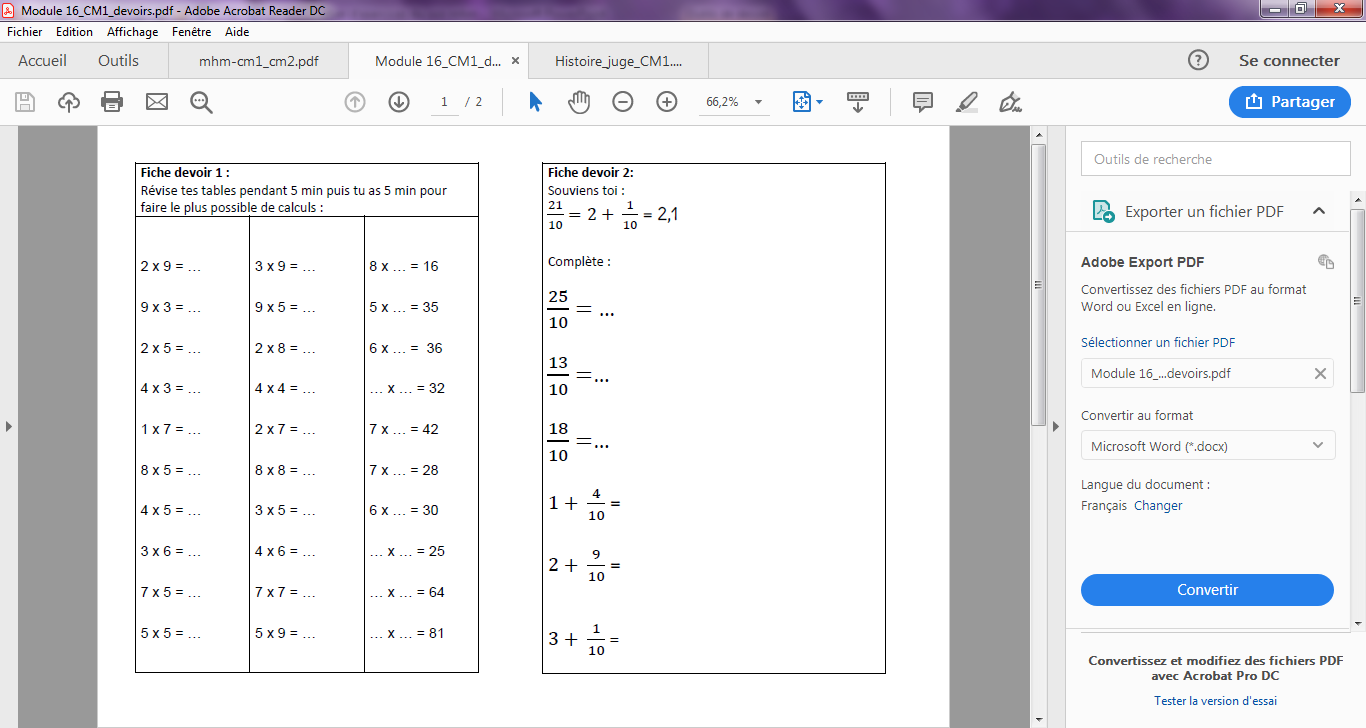 4
4
14
10
=  1   +
=
+
10
10
10
10
23
= ………………………………………
10
89
= …………………………………………
10
Séance 5 :
  Ecris en chiffres :
trois millions deux cent soixante mille cent dix …………………………………………………………
 Décompose ce nombre : 
…………………………………………………………………………
 Indique le nombre de milliers
…………………………………………………………………………
 Calcule : 
7 + 5,3 = ………………
22 + 8, 5= ……………
Module 17
Séance 1:
  Calcule 
24 x 11 = ……………          47 x 11 = ………………
35 x 11 = ……………          51 x 11 = ………………
Séance 3:
  Tables de multiplication

7 x 6 = ………     5 x 5 = …………   

4 x 3 = …………

 Nomme ces trois solides





…………………………………………………………

 Trace un triangle de dimensions 3cm, 4cm et 5cm. (cahier du soir)
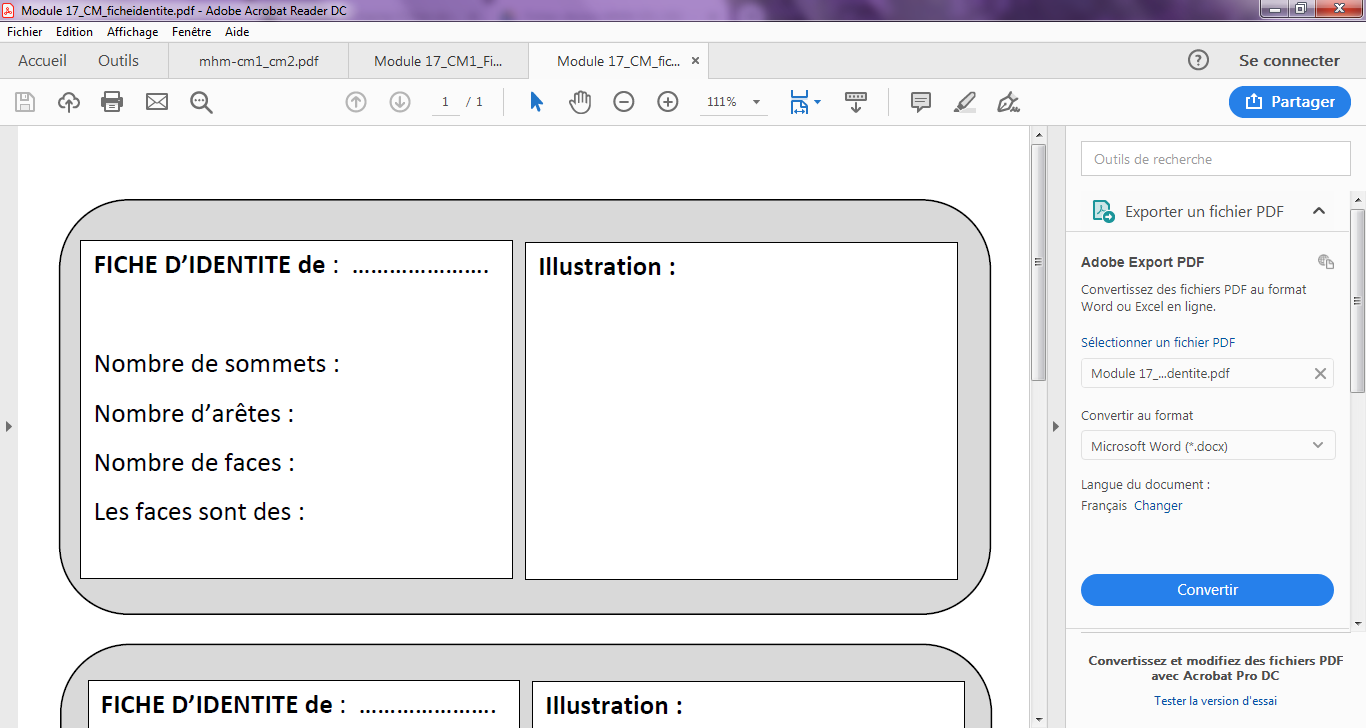 cube
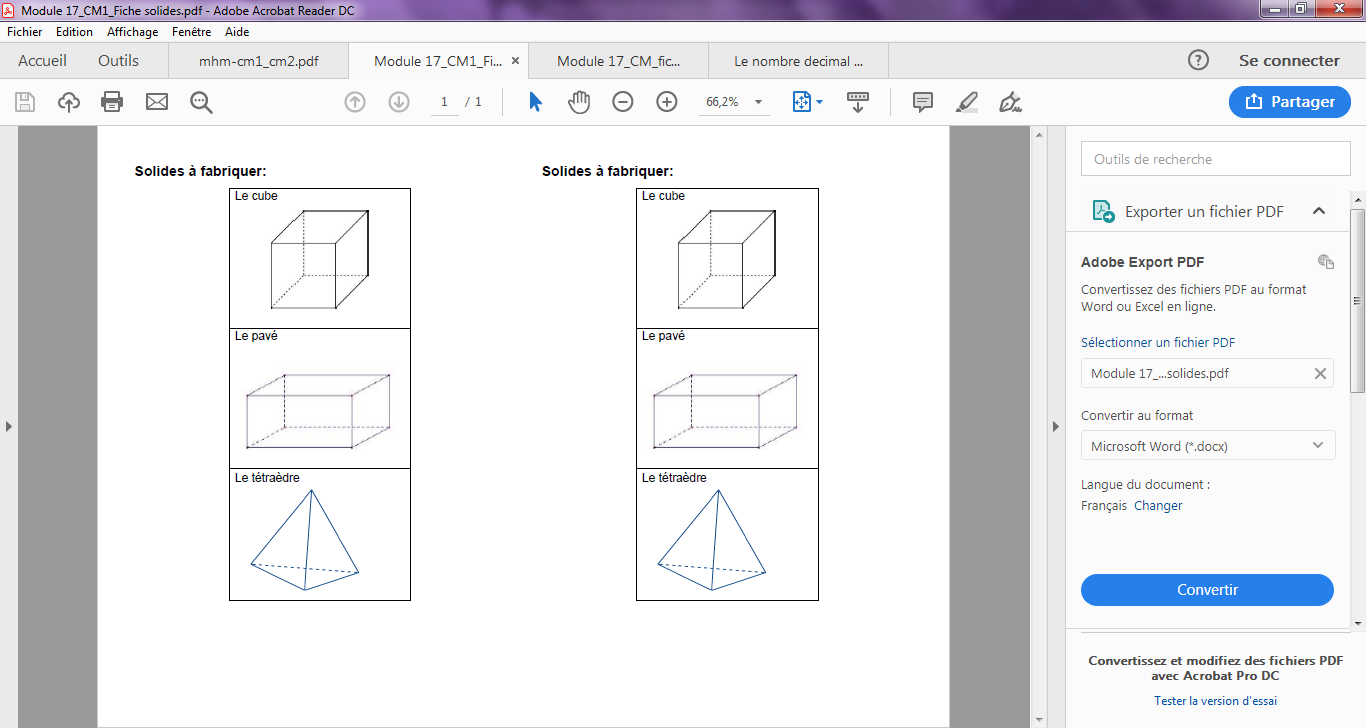 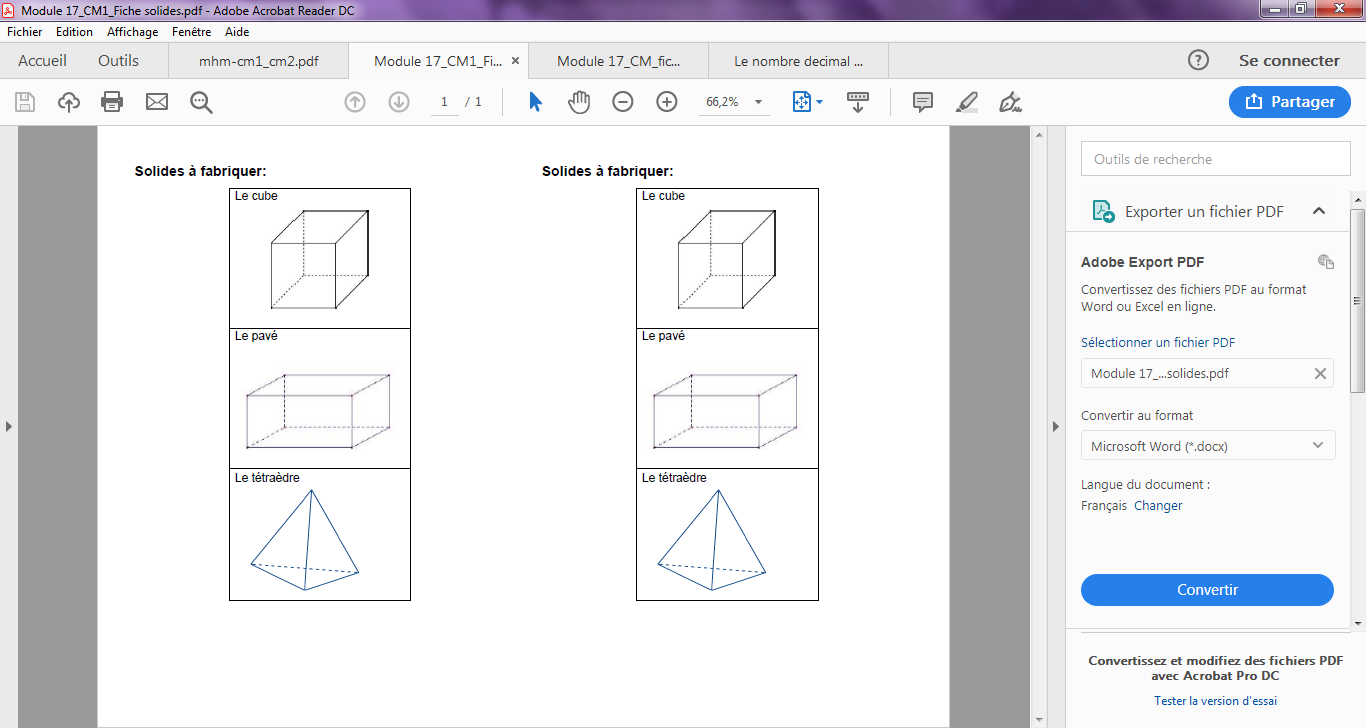 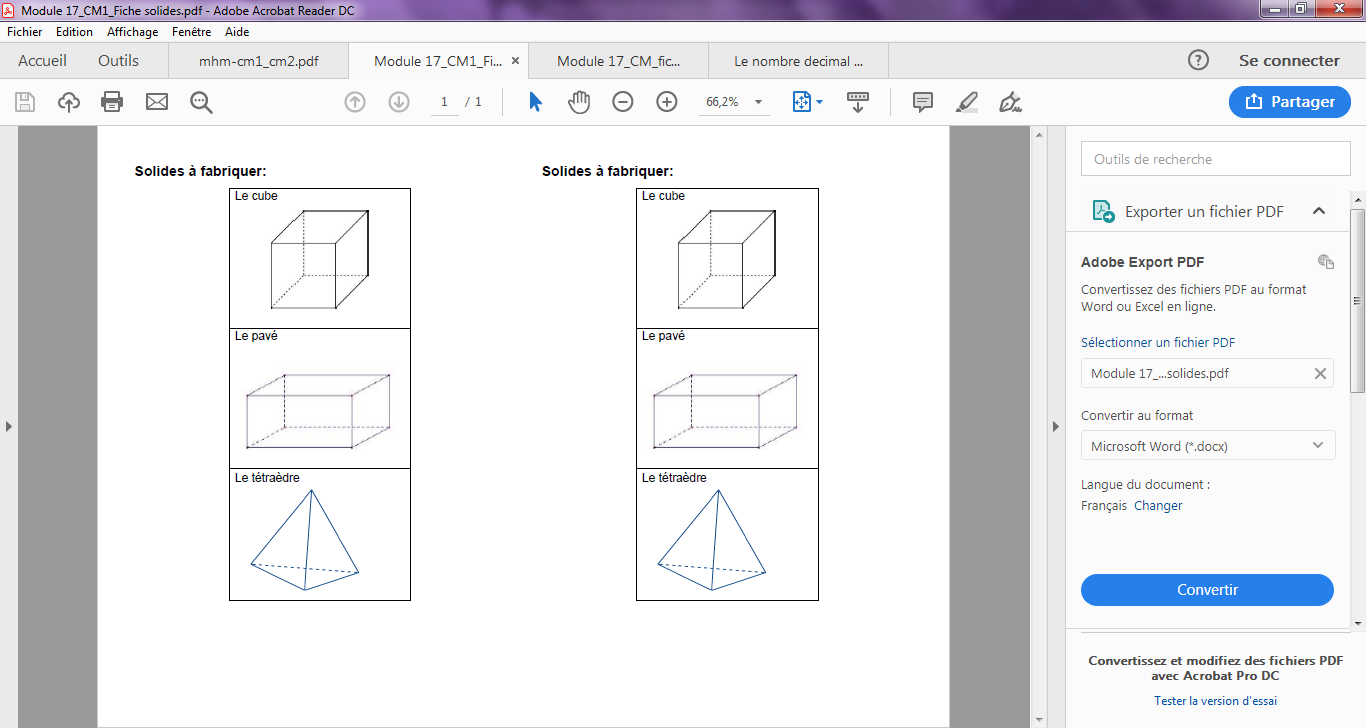 Séance 4  :
 Table de 25 :
2 x 25 = ……………        5 x 25 =……………7 x 25 = ……………        9 x 25 = ……………
 Ecris dans le tableau trente-six dixièmes
Séance 2 :
 Ecris dans le tableau douze dixièmes
Complète le chèque avec le nombre 3 254 789
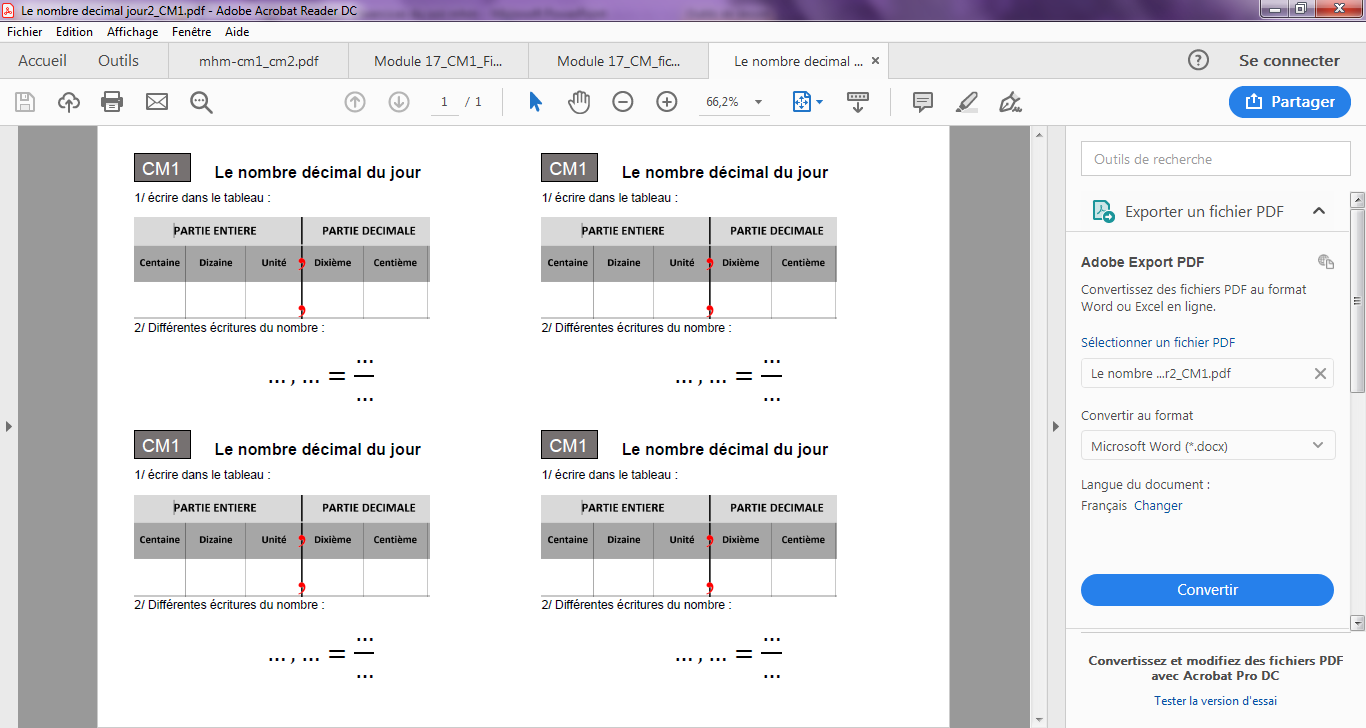 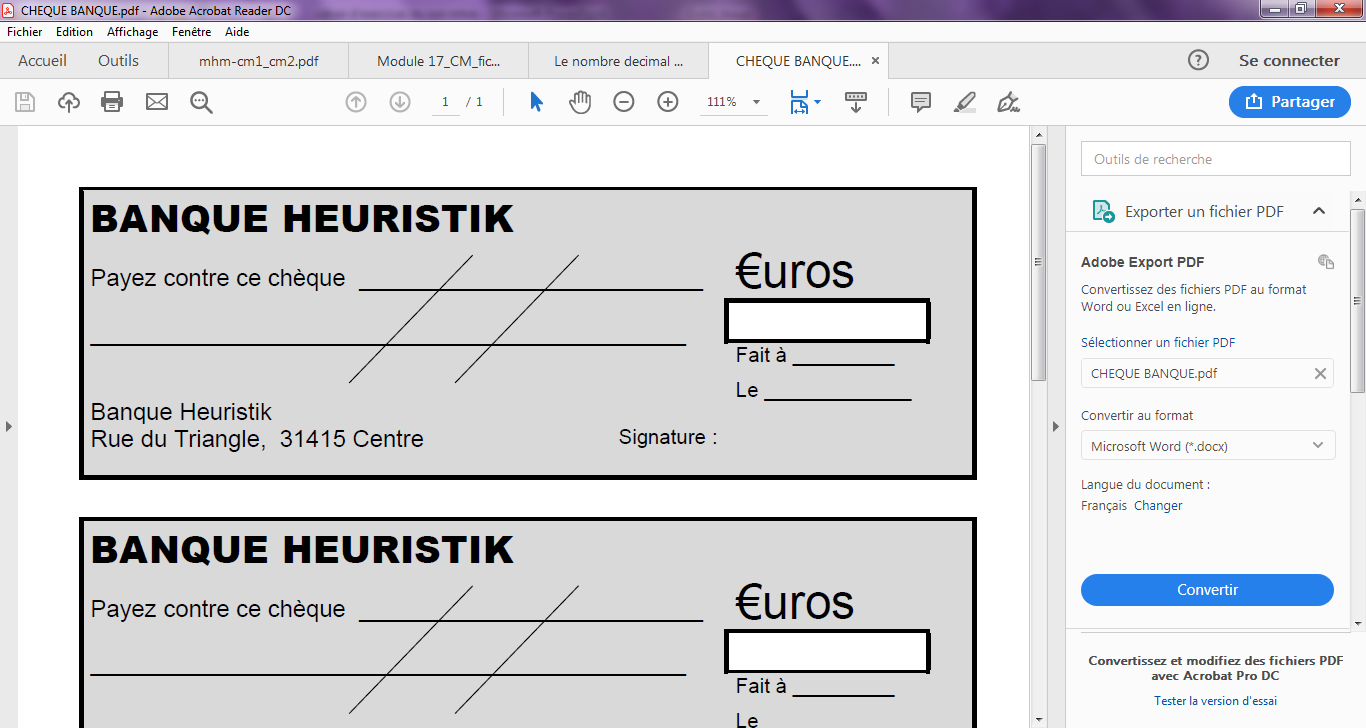 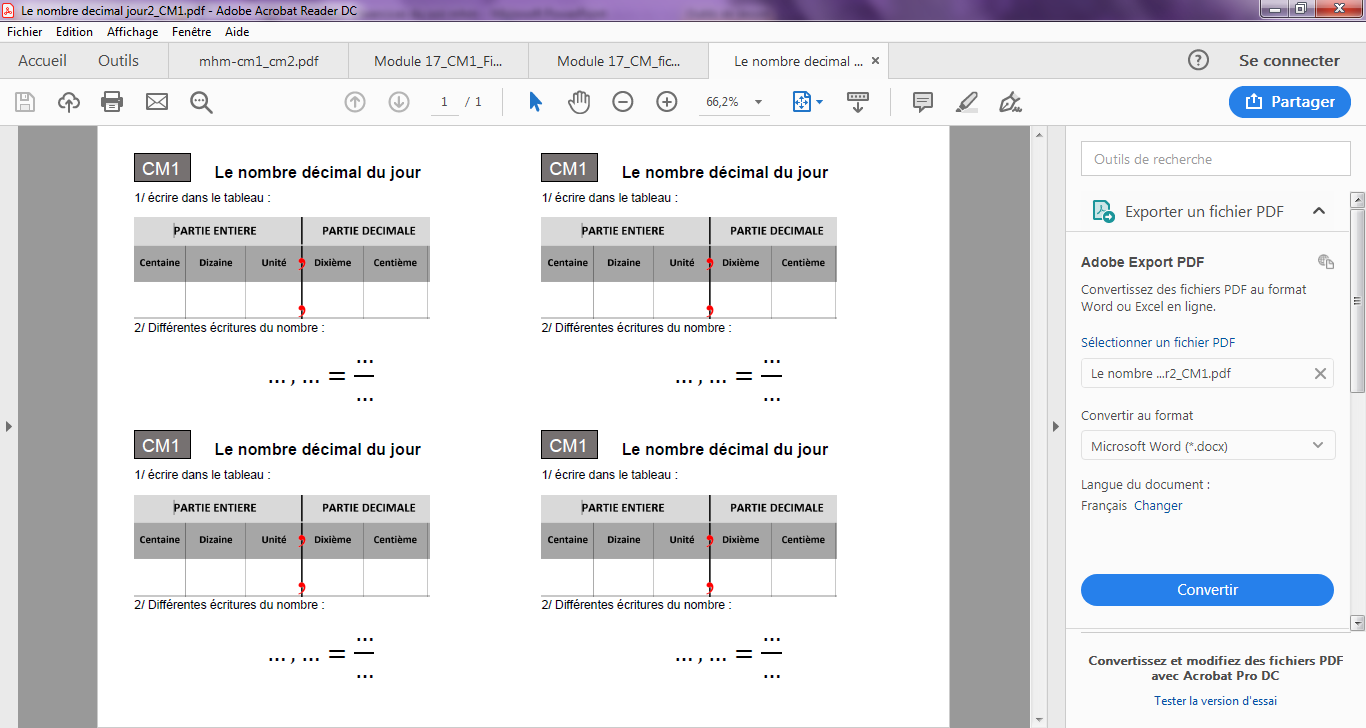 Séance 5 :
 Calcule en colonnes (cahier du soir)

31 201 + 12 + 8 799 = ………………

47 563 – 657 = ………………

176 : 8 = ……………………
Module 18
Séance 1:
  Ecris la fraction égale à 
1 + ½ = ……………………
3 + 1/3 = …………………
 Calcule 
24 x 100 = ………………       5,7 x 10 = …………
87,1 x 1000 = ……………      6 x 100 = …………
14,8 x 100 = ………………     23 x 10 = ……………
Séance 2 :
 Dictée de nombres (cahier du soir)
56 123 – 578 102 – 63 741 – 3 605

 Range ces nombres dans l’ordre croissant
……………………………………………………………………………
 Calcule la moitié des nombres suivants 
682 : 2 = …………          852 : 2 = …………………
446 : 2 = ……………        694 : 2 = …………………
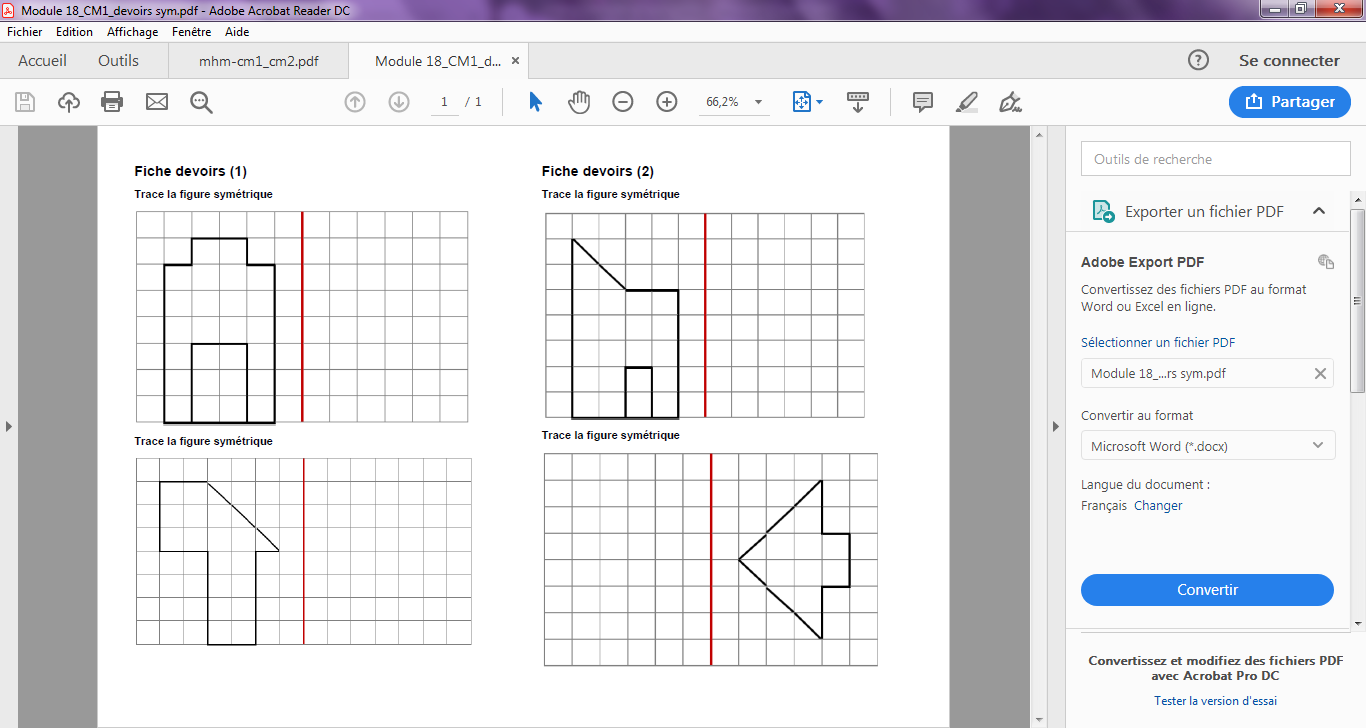 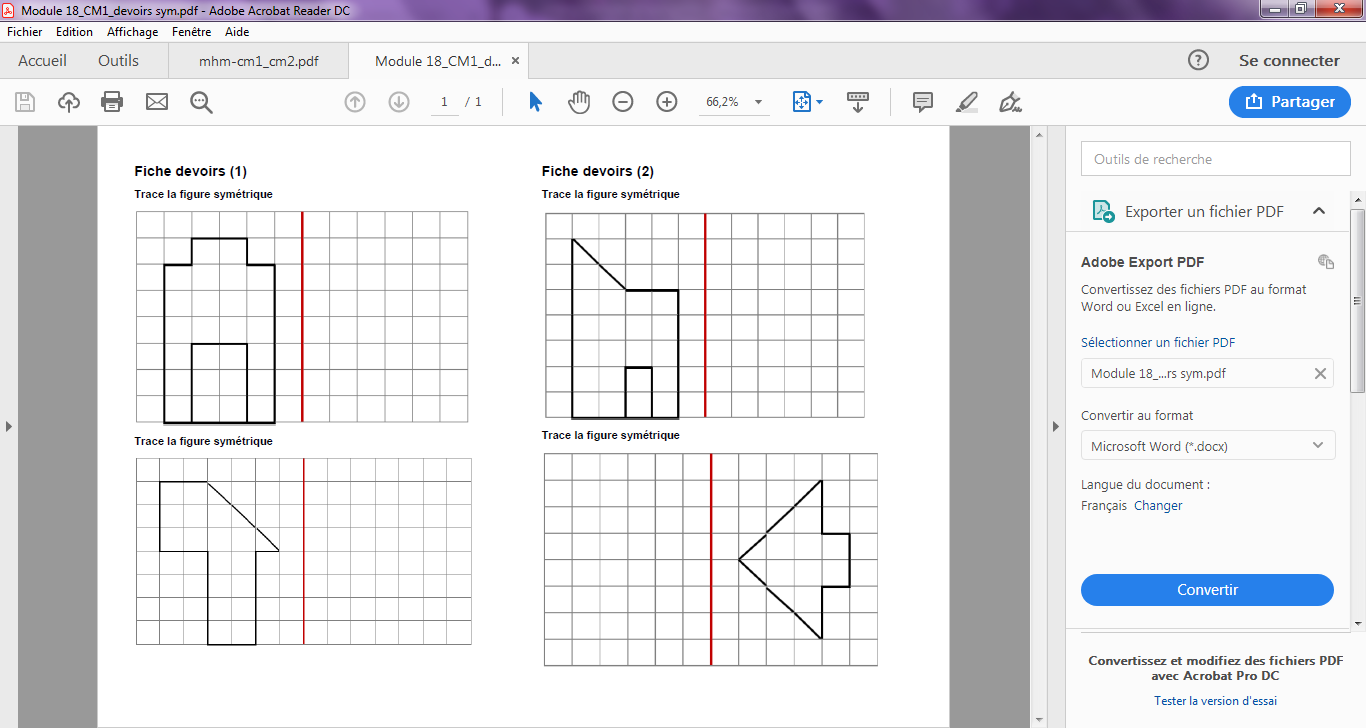 Séance 3  :
Séance 4 :
 










 Calcule 
63 x 100 = ……………	47,03 x 10 = ……………
51 x 10 = ………………                 642,3 x 100 = ……………
Séance 5 :
 tracer un
triangle équilatéral de côté 7 cm (cahier du soir).

 Calcule

12,4 x 10 = ………………
6,1 x 100 = ……………
57,5 x 100 = ……………
23,2 x 10 = ……………
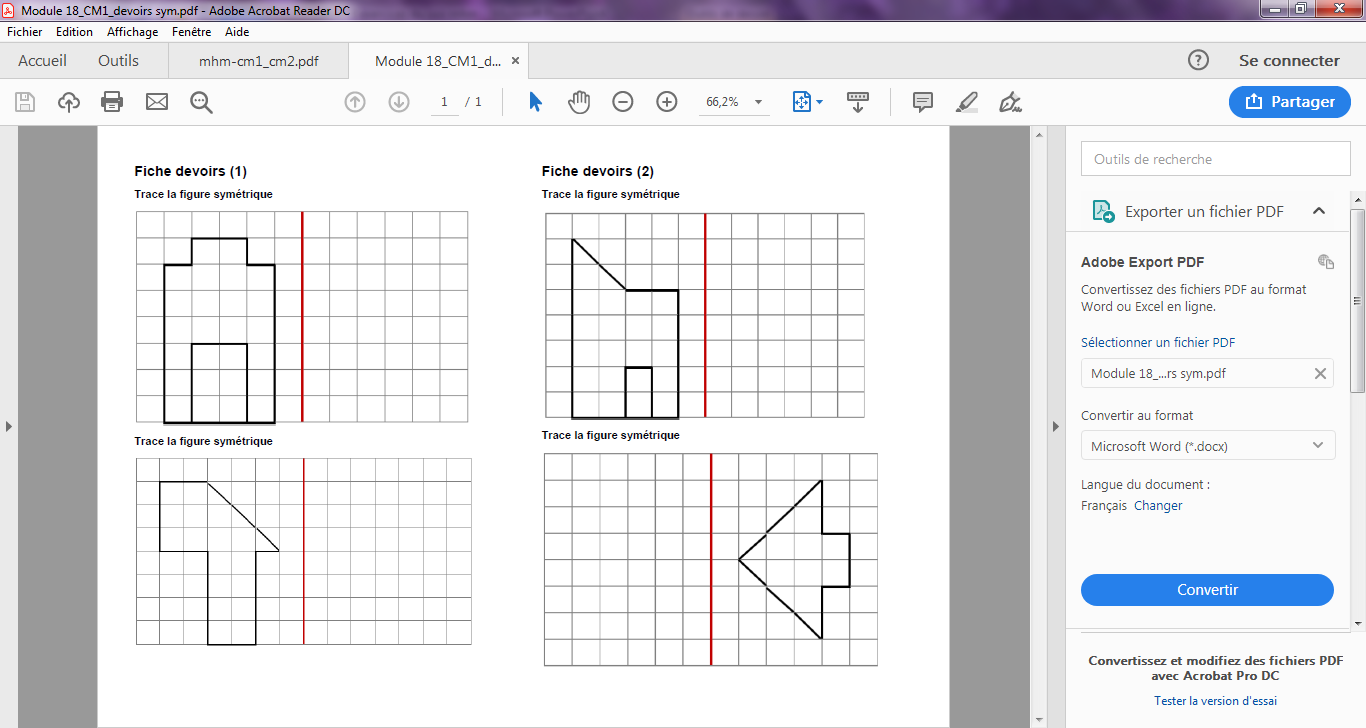 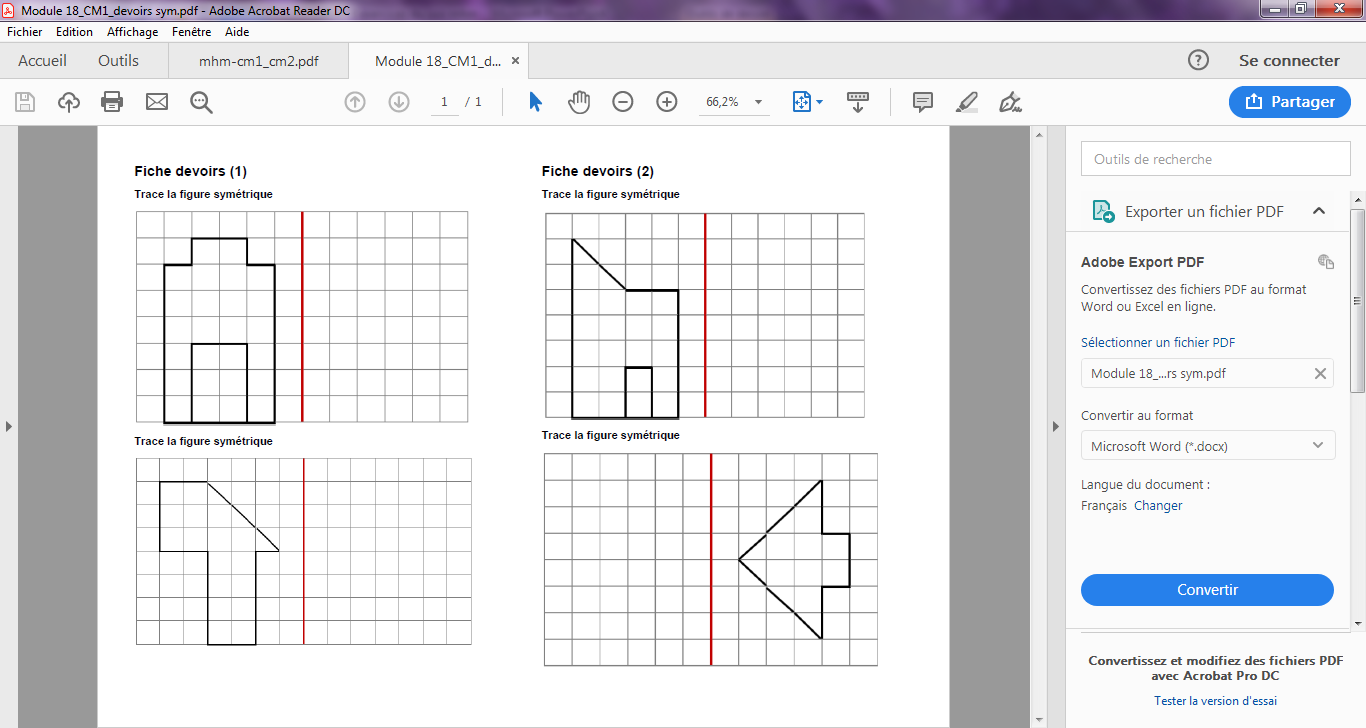 Module 19
Séance 1:
 Ecris dans le tableau cinq dixièmes
Séance 2 :
  Calcule
47,02 x 10 = …………            5,14 x 10 = …………
631,15 x 100 = ………           41,3 x 100 = ………
 Place les fractions sur la droite graduée
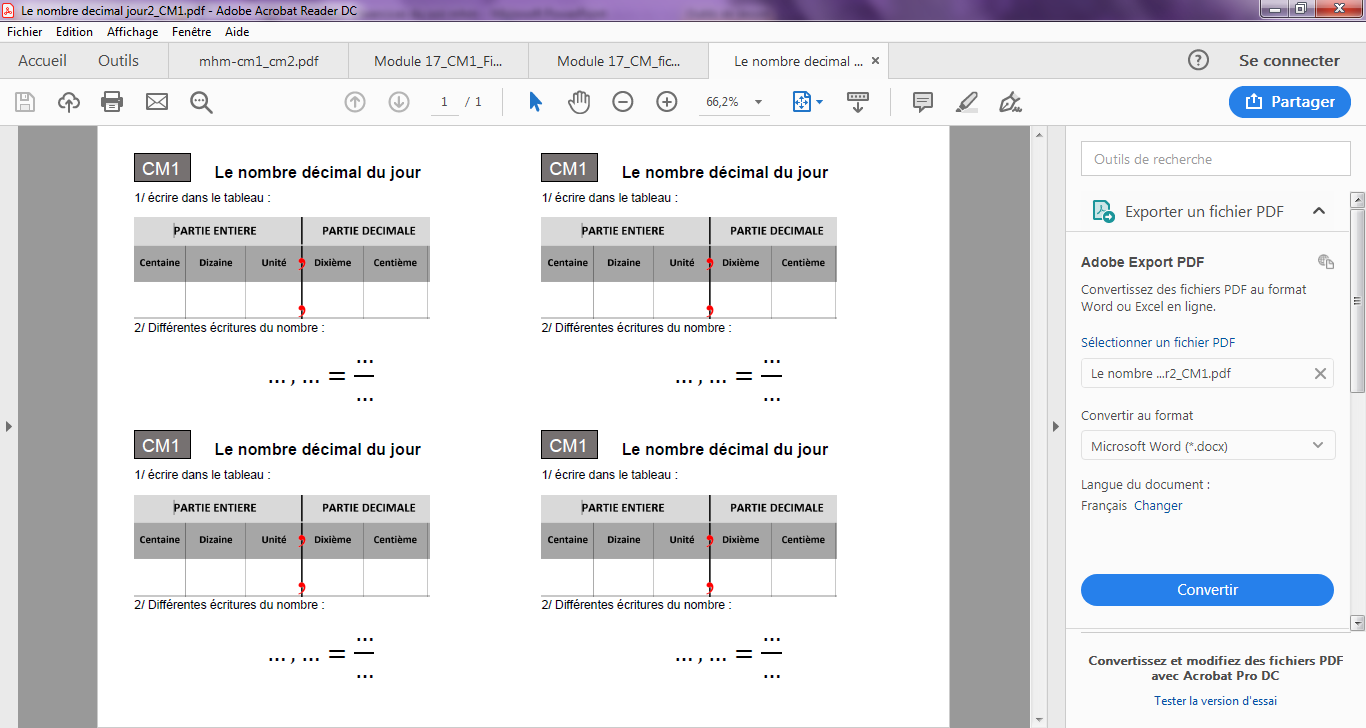 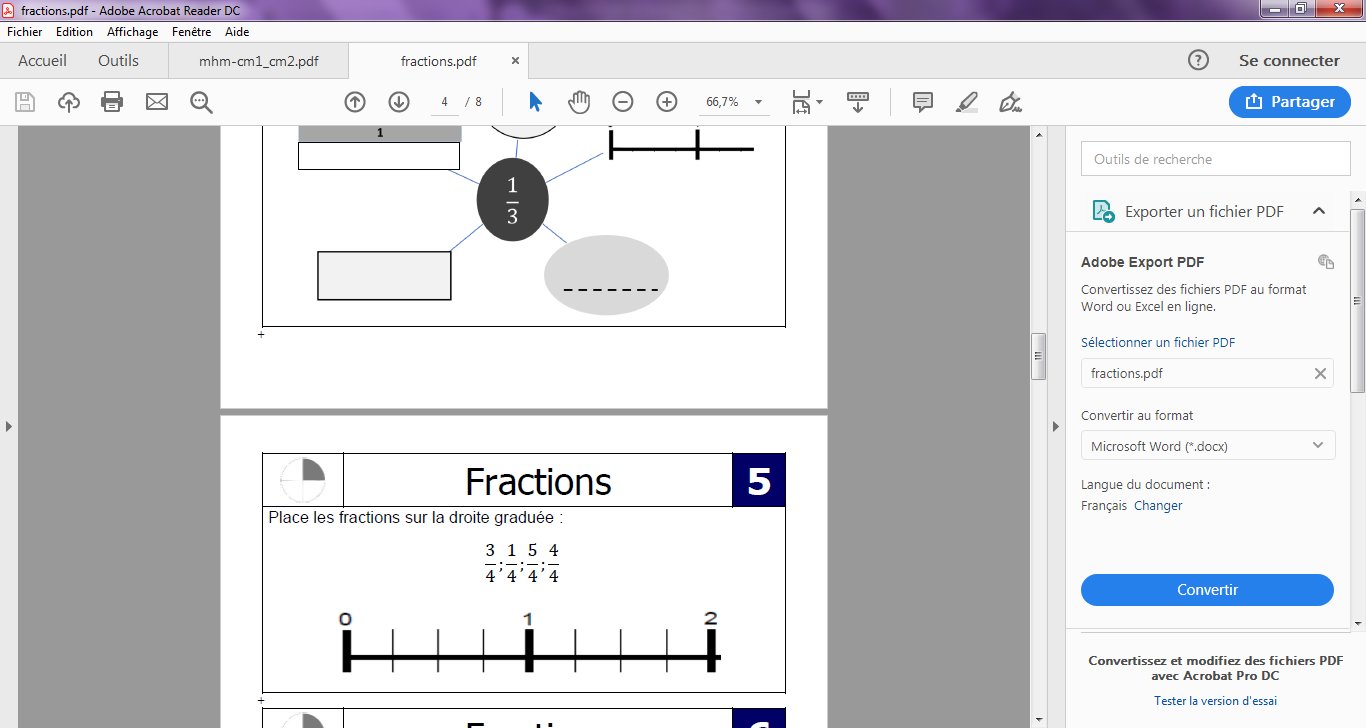 Séance 3 :
 Convertis
5L = ………… mL           
62 cL = ………dL et …………cL
23 dL = …………mL
 Calcule l’aire de la figure.
Séance 4  :
 Calcule 
25 x 4 = …………             350  : 50 = ………………
50 x 5 = …………              5 000 : 50 = ……………
 Problème : Le programme du soir commence à 20h35 et dure 127 minutes. A quelle heure se termine-t-il ?
Calcul : …………………………………………………………………
Phrase réponse : ………………………………………………
……………………………………………………………………………….
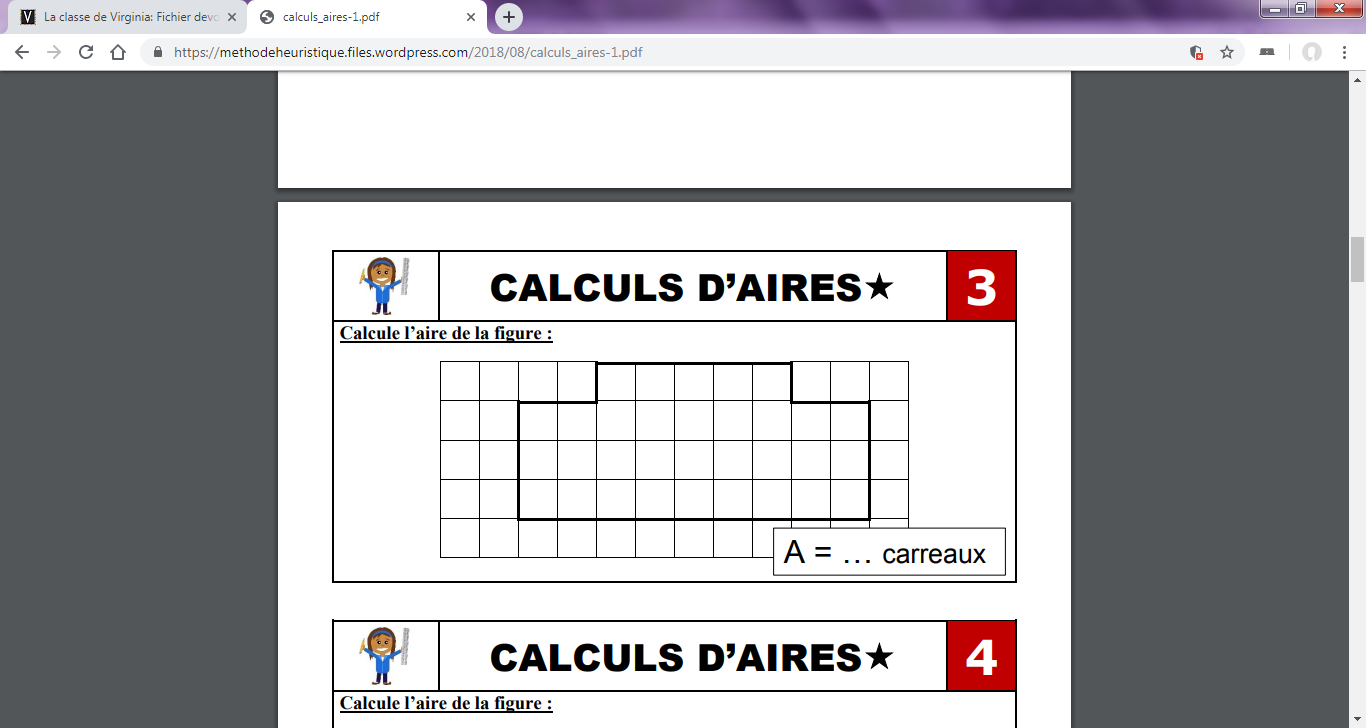 Séance 5 :
 






 Problème : Le train part à 9h52. Le voyage dure 192 minutes. A quelle heure arrive le train ?
Calcul : …………………………………………………………………
Phrase réponse : ………………………………………………………………………
……………………………………………………………………..
Séance 6 :
 Calcule en colonnes (cahier du soir) : 
561,12 + 25,43 = …………………

 Dessiner un polygone à 5 côtés et
indiquer la nature de ses angles (cahier du soir)
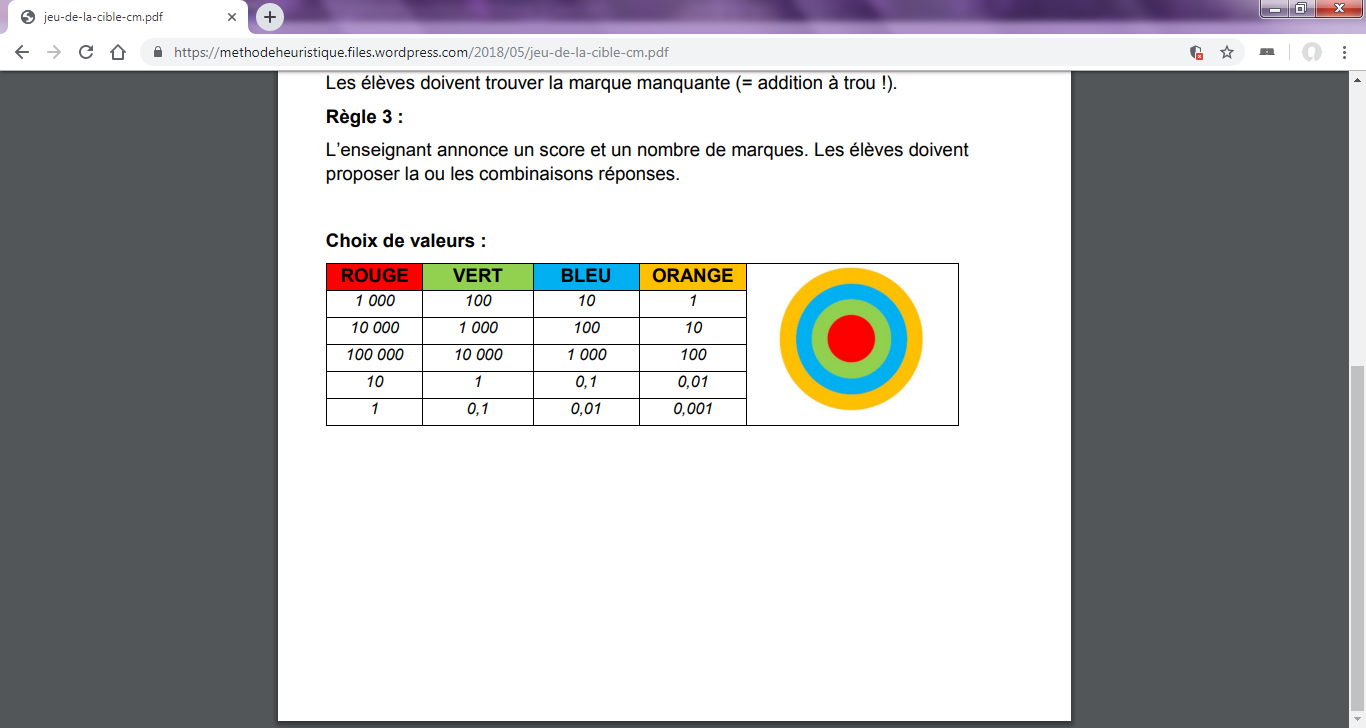 Comment réaliser 10,12 avec 4 marques ?

……………………………………………
10
1
0,1
0,01
Séance 7 :
 Complète la
Fleur numérique
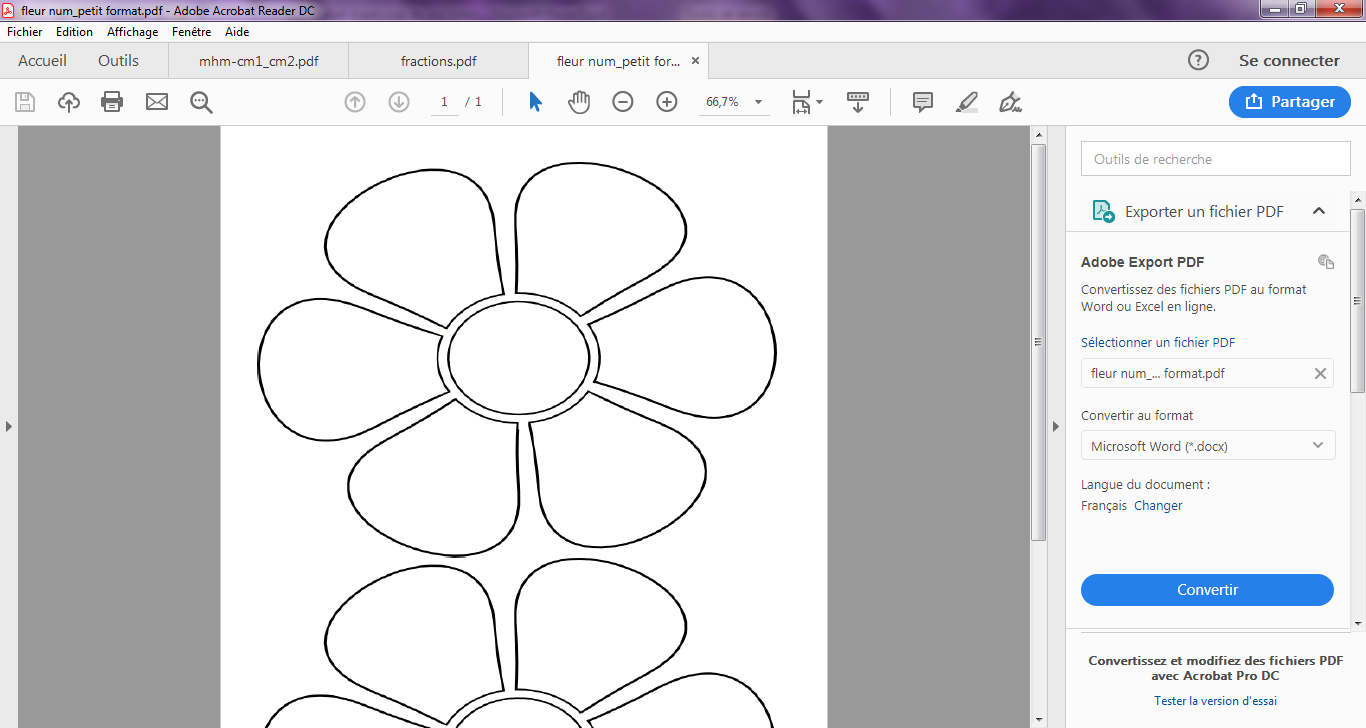 3,18
Module 20
Séance 1:
   









 Calcule : 
5,12 x 10 = …………
6,07 x 10 = …………
17,02 x 100 = …………
51,3 x 100 = ……………
Séance 2:
  	










 Calcule :
23 x 5 = ……………	52 x 5 = ……………
71 x 5 = ……………                      18 x 5 = ……………
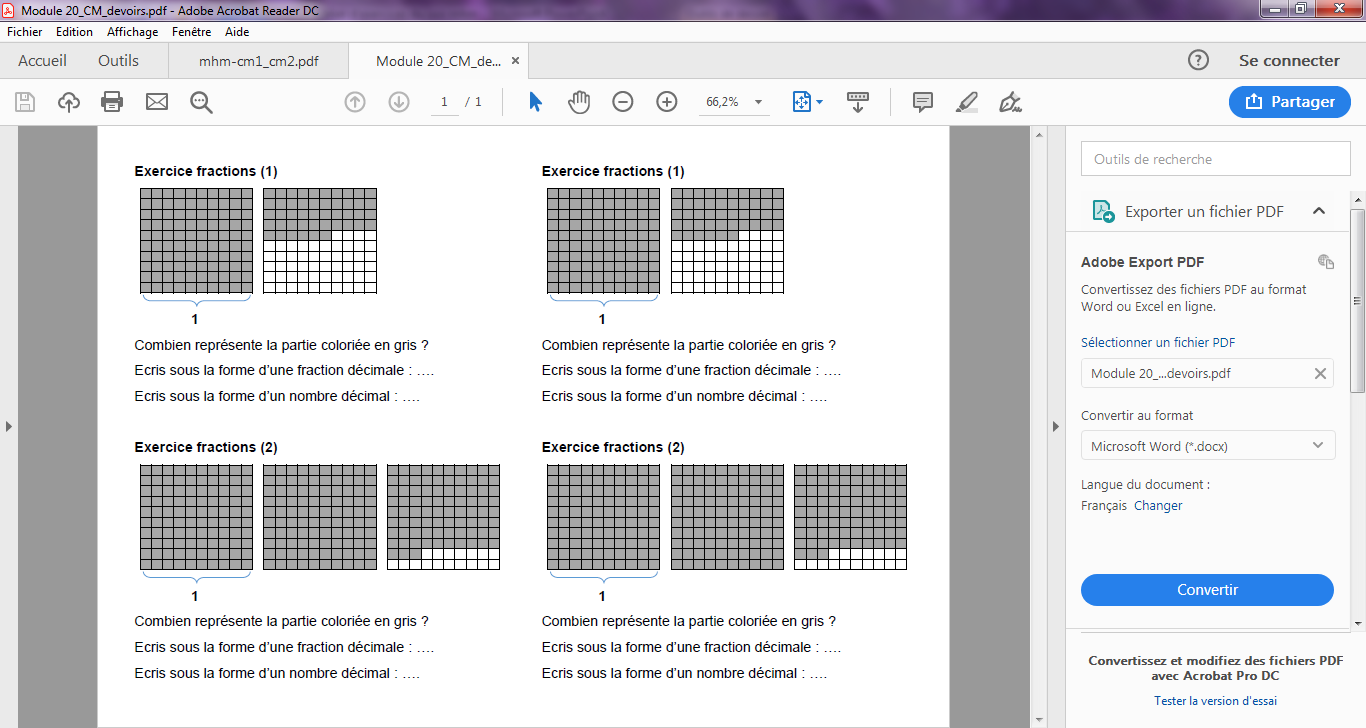 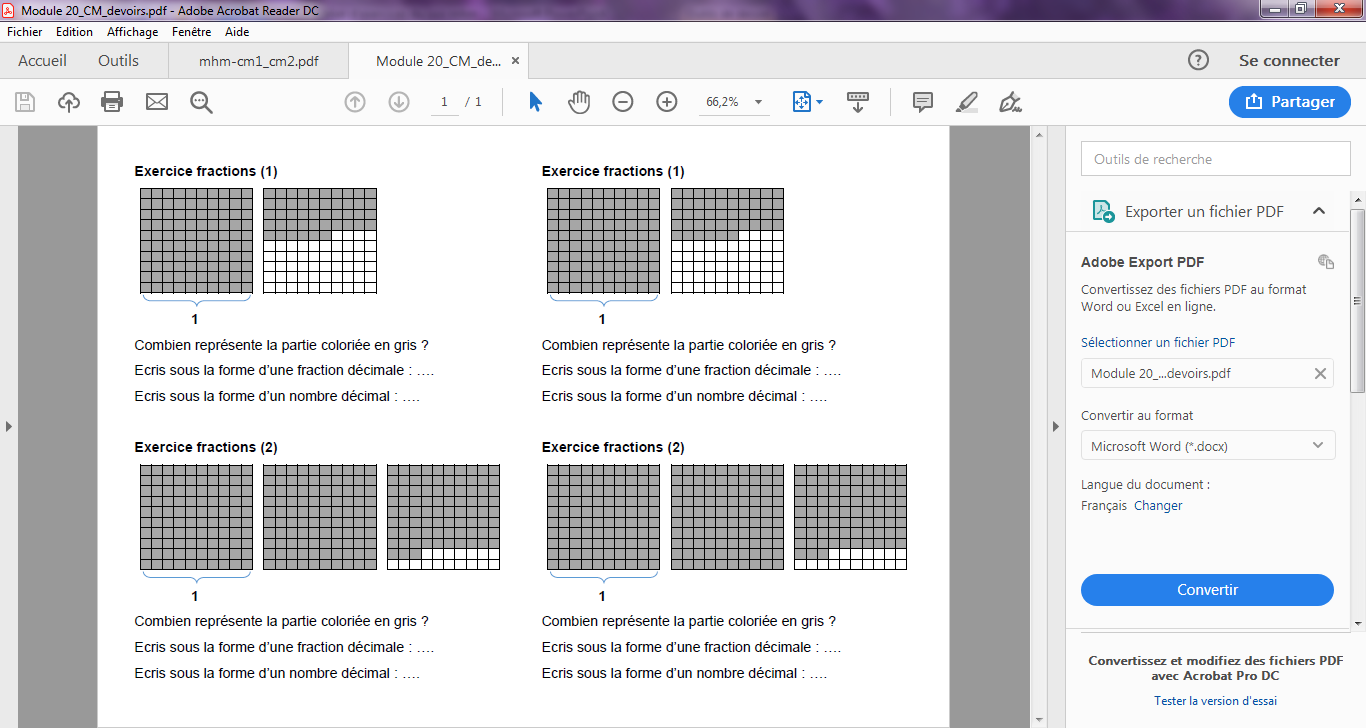 Séance 3 :
  Dessine les aiguilles : 16h20 .







 Problème  : 
J’ai acheté 3 magasines pour 6,45€. Combien vais-je payer pour 6 magasines ? Pour 12 magasines ? Pour 33 magasines ?
Calculs : …………………………………………………………………………………………………………………………………………………………
…………………………………………………………………………………………………………………………………………………………
Phrases réponse : ………………………………………………………………………………………………………………………………………………………………
………………………………………………………………………………………………………………………………………………………………………………………………………………………………………………………………………………………………………………………………
On ajoute 1h30, quelle heure sera-t-il ? Dessine les aiguilles
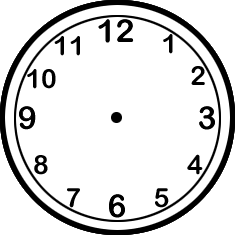 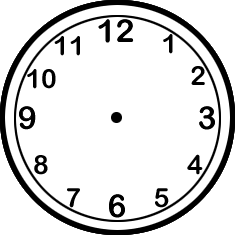 Séance 4  :
  Calcule en colonnes (cahier du soir) :
75 + 12,4 + 151 ,36 =  …………………………		6,47 + 3,1 = ………………………
23,2 + 57,14 = …………………
Module 20 (suite)
623
= ……………………………………………
1000
Séance 7  :
Effectue les conversions : 
1 000 kg = ……………tonne
56 m = …………… mm
5200 m = ………km …………m
25 cL = …………dL

 Complète la fleur numérique
Séance 8  :
  Quel est le nom des solides suivants ?






…………………………………………………………………………………


 Calcule en colonnes (cahier du soir)
564 x 43 = …………………………
68 + 12,9 + 0,235 + 1 247 =………………………
89 120 – 5 231 =  ………………………………………..
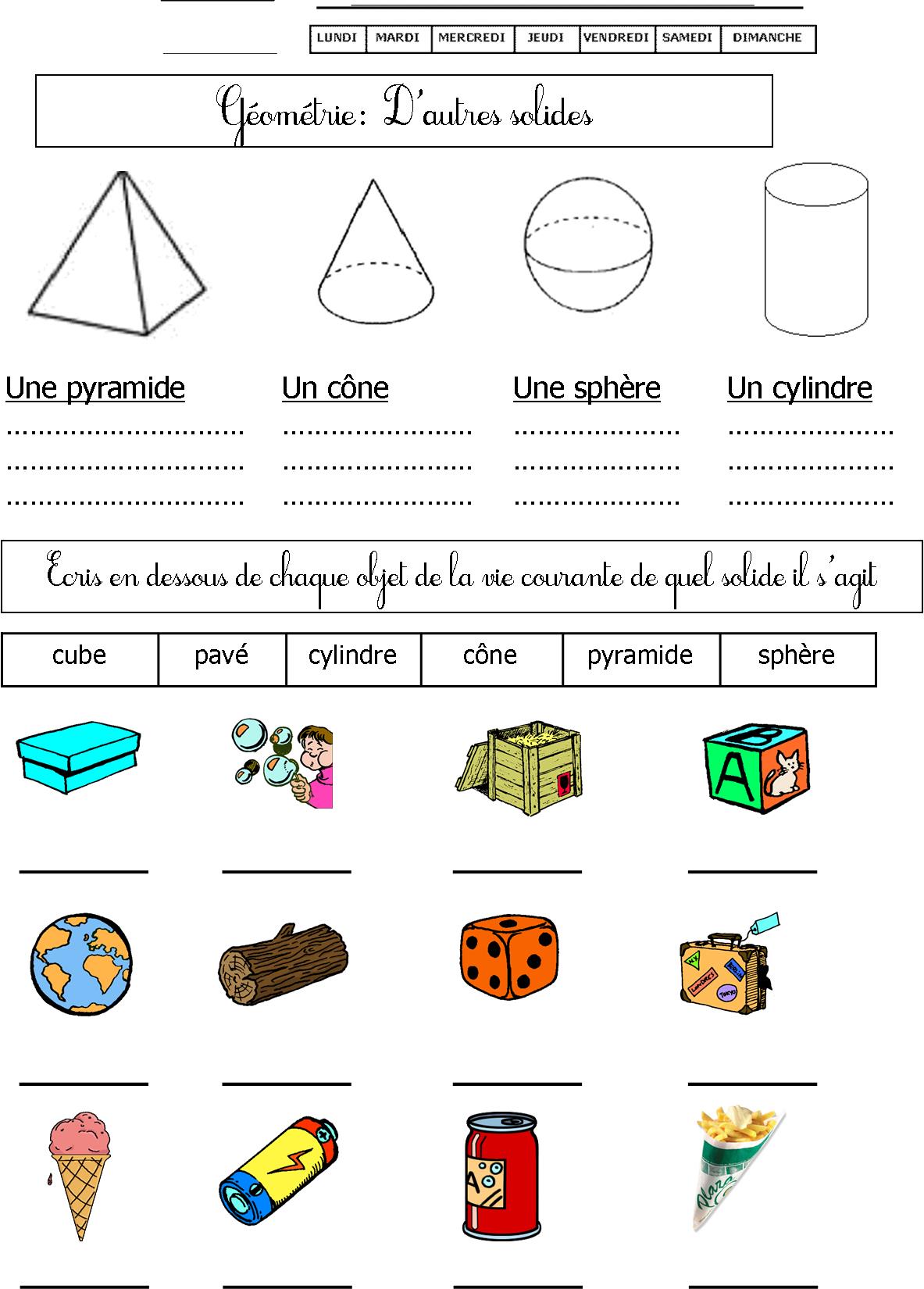 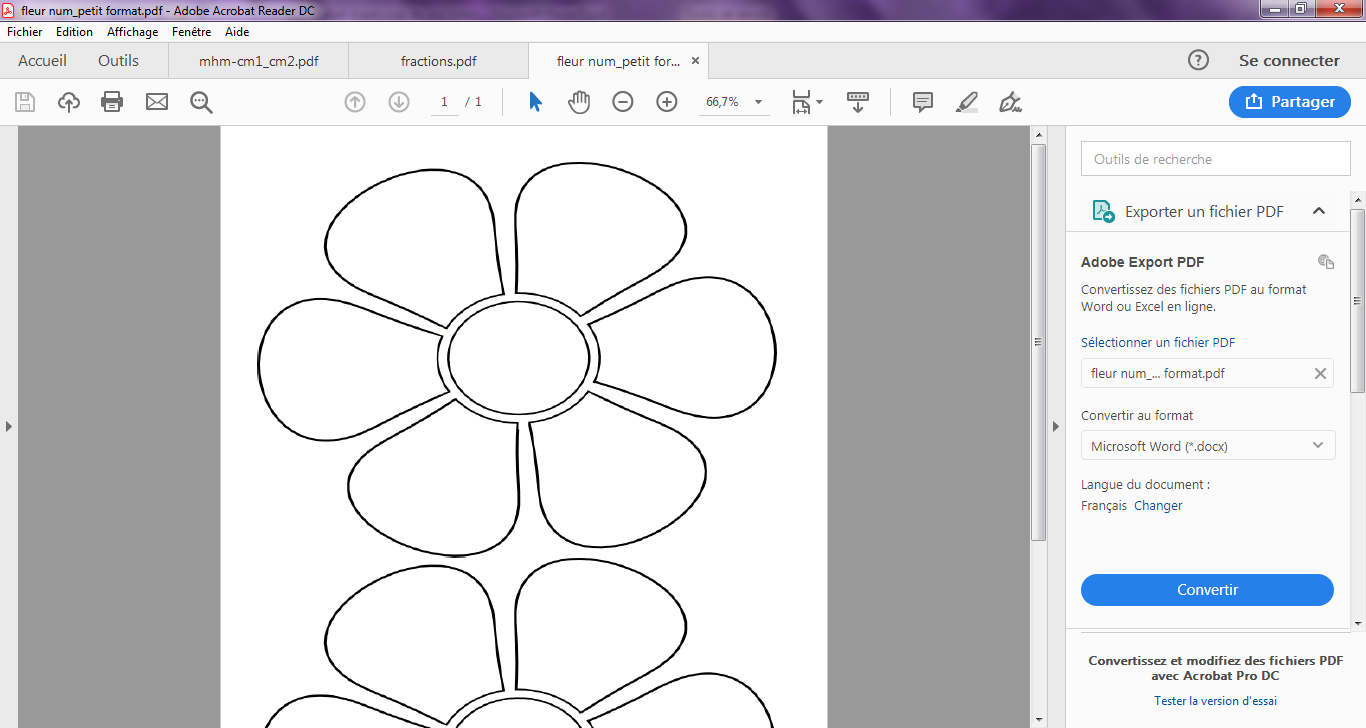 Séance 5 :
 Compare avec < ou >
53
12,7
14
………
100
100
123
8
………
100
100
Séance 6 :
 Décompose la fraction
Ex :
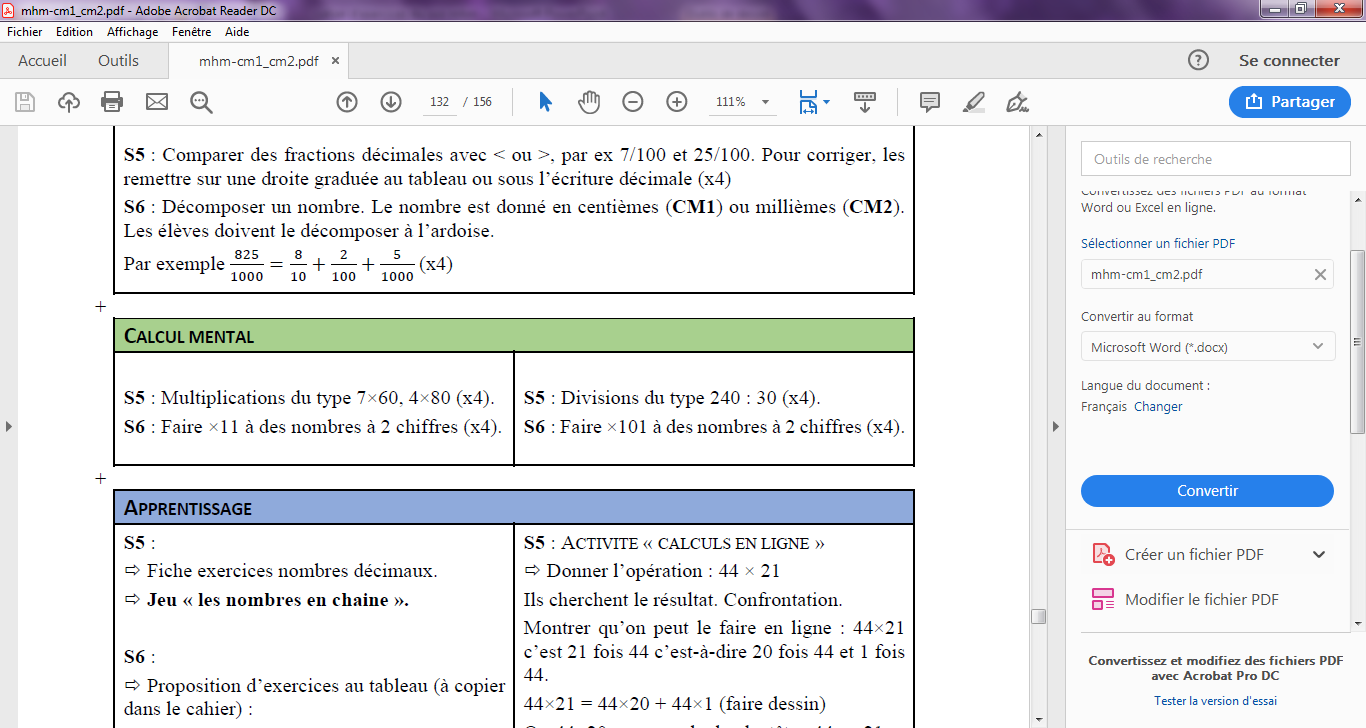 456
= ……………………………………………
1000
Module 21
Séance 1 :
 Range les nombres suivants dans l’ordre décroissant : 

6,12 / 6,01 / 6,21 / 56,12 / 6,2 / 56,2

 Révise les enveloppes 1, 2, 3 des tables de multiplication et  complète les calculs suivants

5 x 6 = ……………              7 x 7 = ………………
……… x ………… = 81          18 : 2 = ………………
8 x 6 = ……………              3 x 5 = ………………
Séance 2 :
 Range les nombres suivants dans l’ordre décroissant : 

35,04 / 35,4 / 32,4 / 10,04 / 63,41

 Problème (cahier du soir) : Le compteur de ma voiture indique 32 609 km. J’ai parcouru 1 231 km pendant les vacances. Qu’indiquait le compteur avant mon départ ?
Séance 3 :
 Calcule :
7 x 40 = …………………                
6 x 30  = …………………
9 x 100 = …………………
3 x 50 = ……………………
Séance 4 :
 Problème (cahier du soir) : Les pêches blanches sont vendues 14 € les 4kg et les pêches jaunes sont vendues 8€ les 3kg. Quelles pêches je choisis pour payer le moins cher ?
Séance 6 :
 Compte de 0,1 en 0,1 le plus loin possible en 1 minutes. Tu pars de 2,1.

 Problème (cahier du soir) : Si 1kg de fraises coute 4,5€, combien coûte 2kg de fraises ?
Séance 5 :
 Calcule en colonnes
22 + 1 245 + 72,1 = 
564 x 53 = 
478 : 6 =
Séance 7 :
 Ecris de 3 façons différentes 
5 dixièmes de kilomètres
Façon n°1 : ……………………………………
Façon n°2 : ……………………………………
Façon n°3 : ……………………………………
 Trace le symétrique
Séance 8 :
 Complète :
2 unités = ………………dixièmes
2 dixièmes = ………………centièmes
2 centièmes = ………………… millièmes

 Complète la fleur numérique
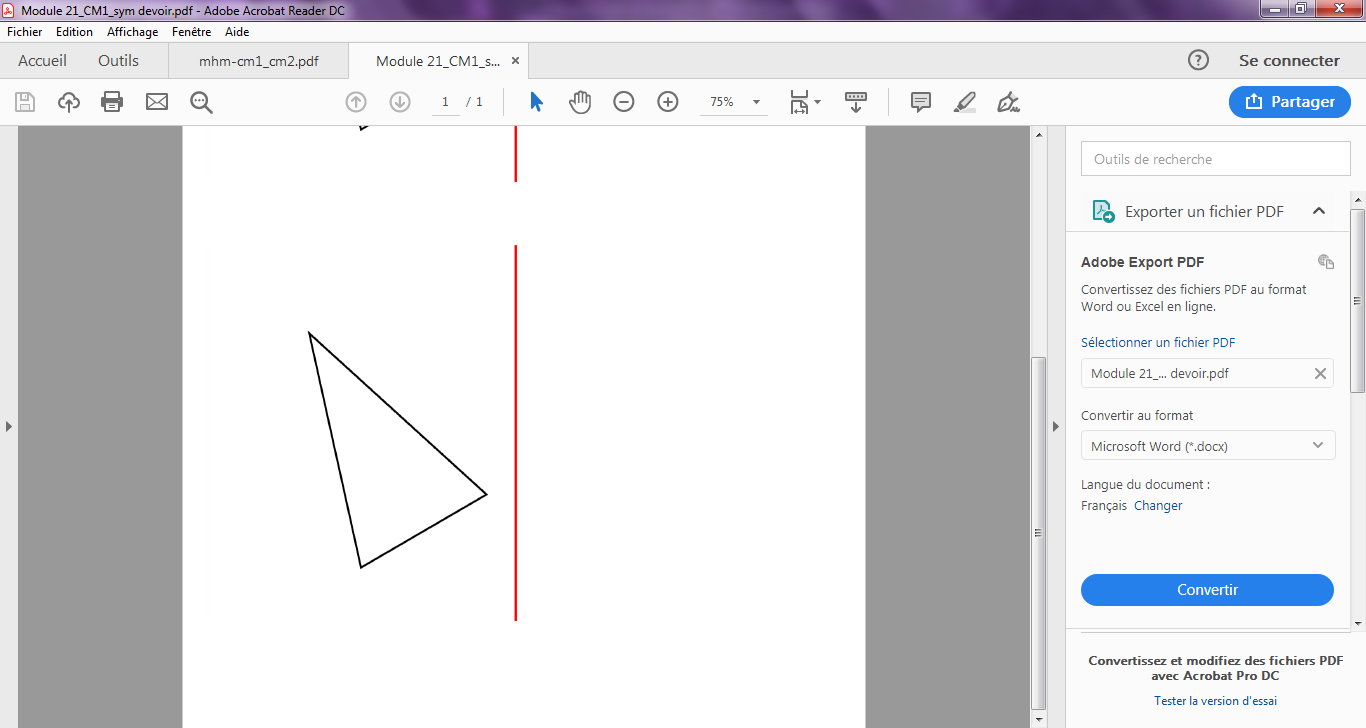 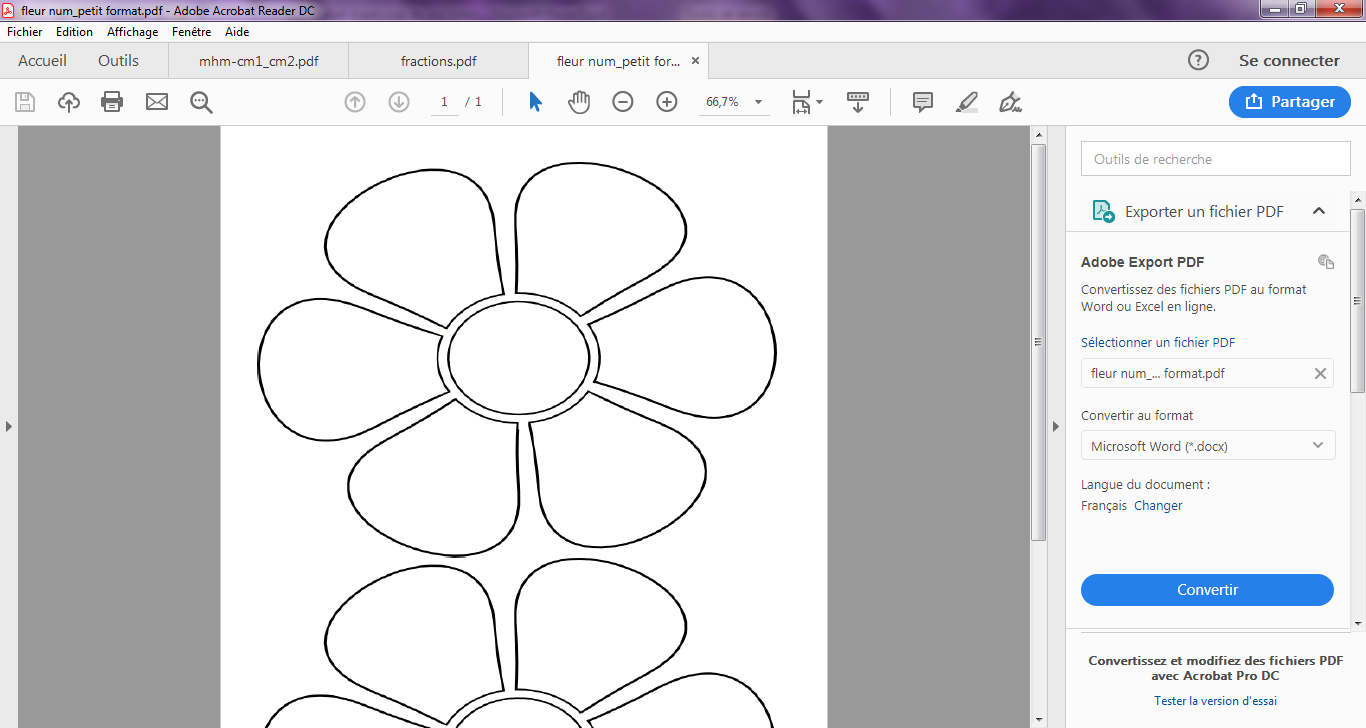 5,39
Module 22
Séance 1 :
 Faire les fiches équations (1) et (2) dans le cahier du soir

 Encadre les nombres suivants à l’unité
……………< 45,2 < ………………..
………………< 76,8 < …………………
…………………< 18,3 < …………………
Séance 2 :
 Faire les fiches équations (3) et (4) dans le cahier du soir

 Calcule

4,12 x 10 = ……………            
4,12 x 100 = ………………
4,02 x 10 = …………………
4,2 x 100 = ……………………
Séance 3 :
 Entraine-toi à ajouter deux nombres décimaux simples de tête (à faire 10 fois)
Par exemple : 2,5 + 3,4 = 5,9

 Décompose les nombres suivants :
Ex : 138 500 = 1 x 100 000 + 3 x 10000 + 8×1000 + 5×100
a) 56 247 = ……………………………………………………………
…………………………………………………………………………………
b) 103 864 = …………………………………………………………
…………………………………………………………………………………
Séance 4 :
 Décompose les nombres suivants :
a) 352 400 = ………………………………………………
………………………………………………………………………
b) 210 703 = …………………………………………
………………………………………………………………………
Séance 5 :
 Calcule en colonnes (cahier du soir)
47,1 + 7 562,12 + 68,07 = ……………………..
5 263,1 + 85,19 = …………………………
 Faire la feuille de devoirs angles (1) sur le cahier du soir
Séance 6 :
 Faire la feuille de devoirs angles (2) sur le cahier du soir

 Compter de 0,5 en 0,5  sur ton cahier du soir le plus loin possible en 1 min.
Séance 7 :
 Convertis les durées 
78 min = ……… h …………min
158 h = ……………jours …………h
236 s = …………… min …………….s
Ecris de 3 façons différentes 5 dixièmes de grammes : 
Façon n°1 : ……………………………………
Façon n°2 : ……………………………………
Façon n°3 : ……………………………………
Module 22
Séance 1 :
  Tracer un triangle de côtés : AB=
12cm, AC = 7 cm, BC = 6 cm (cahier du soir)

 Encadre les fractions entre deux entiers consécutifs

……………< ½ <…………………
……………< 6/4 <………………
…………… < 25/10 <………………
Séance 2 :
 Tracer un triangle de côtés : AB=
10 cm, AC = 5 cm, BC = 6 cm (cahier du soir)

 Ecris les décimaux sous forme de fraction décimale :

5,12 = ……………………

37,02 = ……………………
Séance 4 :
 Calcule en colonnes (cahier du soir)

562, 5 – 37,4 = ……………………

1456,6 – 523, 8 = ……………………
Séance 3 :
 Tracer un triangle de côtés : AB=
18cm, AC = 14 cm, BC = 6 cm (cahier du soir)
Séance 6 :
 On passe d’un étage à l’autre en additionnant les deux nombres juste en dessous d’une case
Séance 5 :
 Révise les enveloppes 1, 2 et 3 des tables de multiplication et complète les calculs suivants

4 x 3 = ……………              5 x 8 = ………………
……… x ………… = 72          36 : 4 = ………………
6 x 6 = ……………              7 x 3 = ………………
Séance 7 :
 Trace le symétrique de la figure suivante